KUVATAIDE POMM1033
ANTTI LOKKA 2023
23.10.2023
JYU. Since 1863.
1
KOULUN KUVATAIDE
Oppilaat kaipaavat rutiineja sekä perusturvallisuutta
Perusasioiden opettelua ja oppimista
Tietojen suhde taitoihin
Tuottaminen < --- > soveltaminen
Opetussuunnitelma on väljä:
MITÄ ETUJA, MAHDOLLISUUKSIA TAI HAITTOJA?
Ainekeskeisyys vs. MOK, laaja-alaisuus tai itseohjautuvuus
Erilaiset oppijat
JYU. Since 1863.
23.10.2023
2
Kuvataiteen tavoitteisiin liittyvät keskeiset opetuksen sisältöalueet vuosiluokilla 3-6
Sisältöalueet täydentävät toisiaan. 
Sisältöjen valinnan lähtökohtia ovat oppilaille merkitykselliset taiteen ja muun visuaalisen kulttuurin teokset, tuotteet ja ilmiöt, jotka rakentavat yhteyksiä tuttujen ja uusien kuvakulttuurien välille. 
Oppilaita kannustetaan ottamaan osaa opetuksen sisältöjen, tarkasteltavien kuvastojen, työskentelymenetelmien ja välineiden valintaan.  -> esimerkit
Hyödynnetään paikallisia mahdollisuuksia.
KUVATAITEEN OPETUKSEN TAVOITTEET OPS2016
Visuaalisen kulttuurin tulkinta
Ohjata tarkastelemaan erilähtökohdista ja eri yhteyksissä 
olevia kuvia ja pohtimaan todellisuuden ja fiktion suhdetta
Ohjata tarkastelemaan taidetta ja muuta visuaalista                 
kulttuuria teoksen, tekijän ja katsojan näkökulmasta sekä 
pohtimaan historiallisten ja kulttuuristen tekijöiden vaikutusta kuviin
Innostaa kokeilemaan eri aikojen ja kulttuurien kuvailmaisun
 tapoja omissa kuvissaan
Esteettinen, ekologinen ja eettinen arvottaminen
Ohjata keskustelemaan taiteessa, ympäristössä ja 
muussa visuaalisessa kulttuurissa ilmenevistä arvoista
Kannustaa huomioimaan kulttuurien mininaisuus ja 
kestävä kehitys kuvailmaisun sisältöjä ja toimintatapoja valittaessa
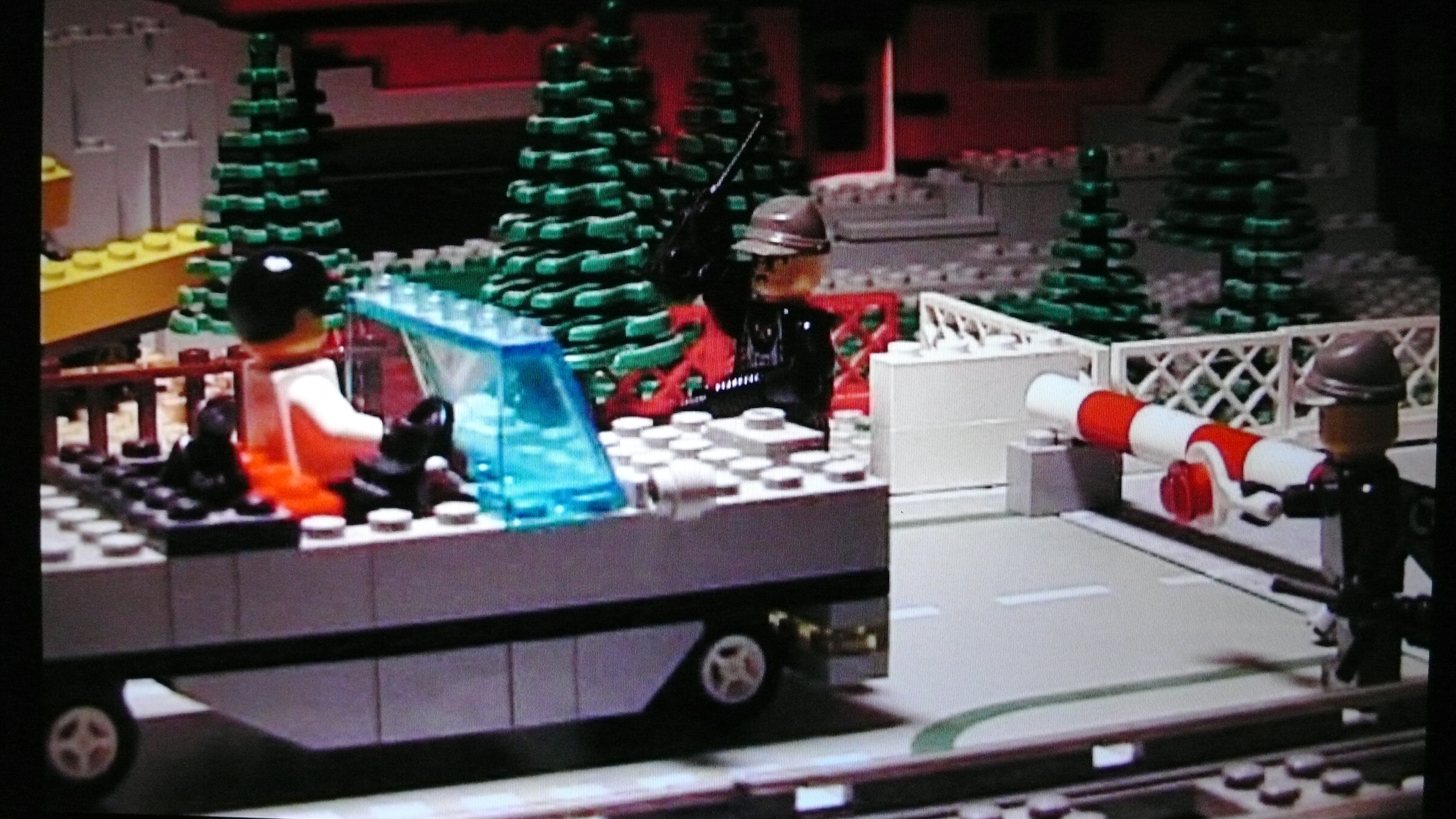 KUVATAITEEN OPETUKSEN TAVOITTEET OPS2016
Visuaalinen havaitseminen ja ajattelu
Kannustaa ympäristön ja taiteen ja kulttuurin  moniaistiseen
 havainnointiin erilaisia kuvallisia välineitä hyödyntäen
Rohkaista keskusteluun ja perusteluun havainnoista
 ja ajatuksista
Innostaa ilmaisemaan havaintoja ja ajatuksia kuvallisesti 
ja muilla tiedon tuottamisen tavoilla

Kuvallinen tuottaminen
Ohjata käyttämään monipuolisesti erilaisia materiaaleja,
     tekniikoita ja ilmaisun keinoja ja harjaannuttamaan kuvan tekemisen taitoja
Ohjata tavoitteelliseen kuvallisten taitojen 
      kehittämiseen yksin ja yhteistyössä
Ohjata tutustumaan erilaisiin kuvallisen viestinnän 
      tapoihin ja käyttämään kuvallisia vaikuttamisen keinoja omissa kuvissaan
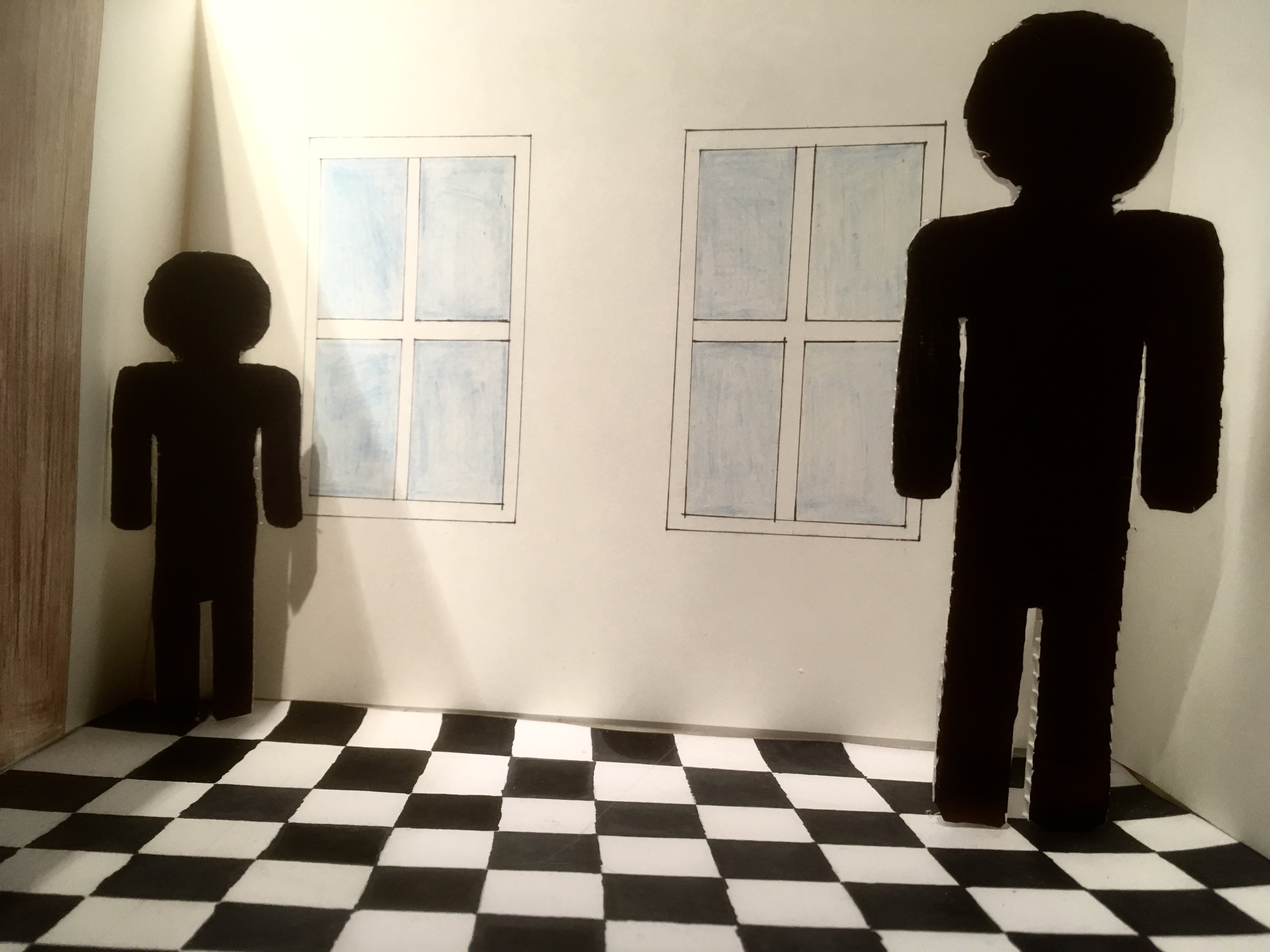 TAVOITTEISIIN LIITTYVÄT SISÄLTÖALUEET
S1 Omat kuvakulttuurit: sisällöiksi valitaan oppilaiden tekemiä kuvia ja kuvakulttuureja, joihin he osallistuvat omaehtoisesti. Niitä tarkastellaan suhteessa muihin kuvakulttuureihin ja niitä käytetään kuvallisen työskentelyn lähtökohtana.

S2 Ympäristön kuvakulttuurit: sisällöt valitaan erilaisista ympäristöistä, esineistä, mediakulttuureista ja virtuaalimaailmoista, monipuolisesti rakennetuista ja luonnon ympäristöistä sekä mediasta ja vakiintuneita kuvakulttuureja uudistavista, erilaisten yhteisöjen ja ryhmien tuottamista kuvista ja visuaalisen kulttuurin ilmiöistä.
Ympäristön kuvakulttuureja käytetään kuvallisen työskentelyn lähtökohtana. Opetuksessa käsitellään oppilaiden laajenevaa elinpiiriä ja medioiden merkitystä yhteiskunnassa.

S3 Taiteen maailmat: Opetuksen sisällöt valitaan eri aikoina, eri ympäristöissä ja eri kulttuureissa tuotetusta kuvataiteesta. Perehdytään taiteelle ominaisiin toimintatapoihin, taiteen eri lajeihin sekä erilaisiin käsityksiin taiteesta. Taideteoksia käytetään kuvallisen työskentelyn lähtökohtana. Opetuksessa käsitellään kulttuuri-identiteetin vaikutusta taiteen tekemiseen ja vastaanottamiseen.
KUVATAITEEN OPETUSSUUNNITELMA 					                                                          																		Antti Lokka 2023
SISÄLTÖALUEET:
S1 Omat kuvamaailmat	  S2 Taiteen maailmat       S3 Ympäristön kuvat

TAVOITEALUEET
  Visuaalinen havaitseminen ja ajattelu T1-T3  
  Kuvallinen tuottaminen T4-T6             Visuaalisen kulttuurin tulkinta T7-T9           
  Esteettinen, ekologinen ja eettinen arvottaminen T10-T11
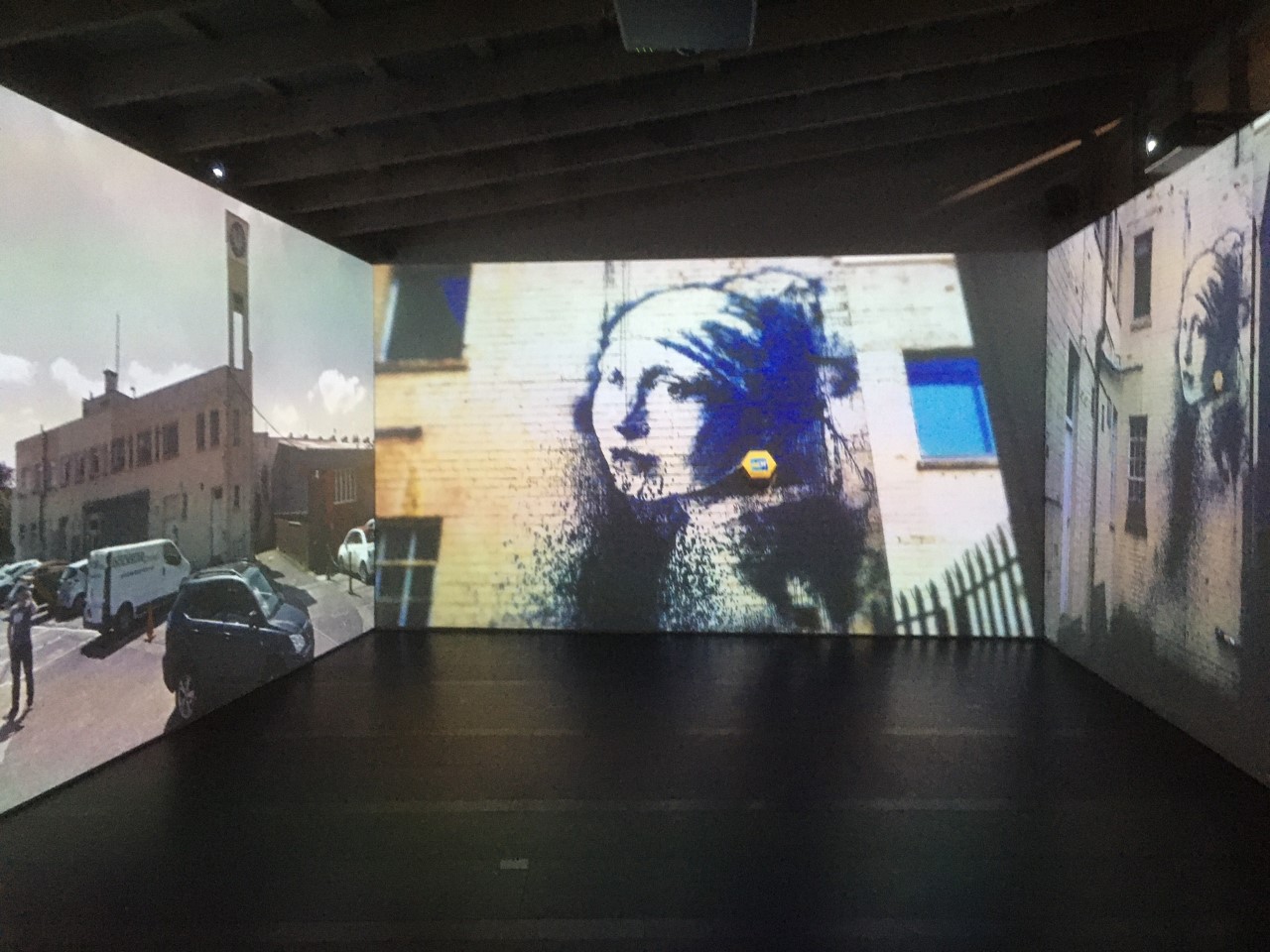 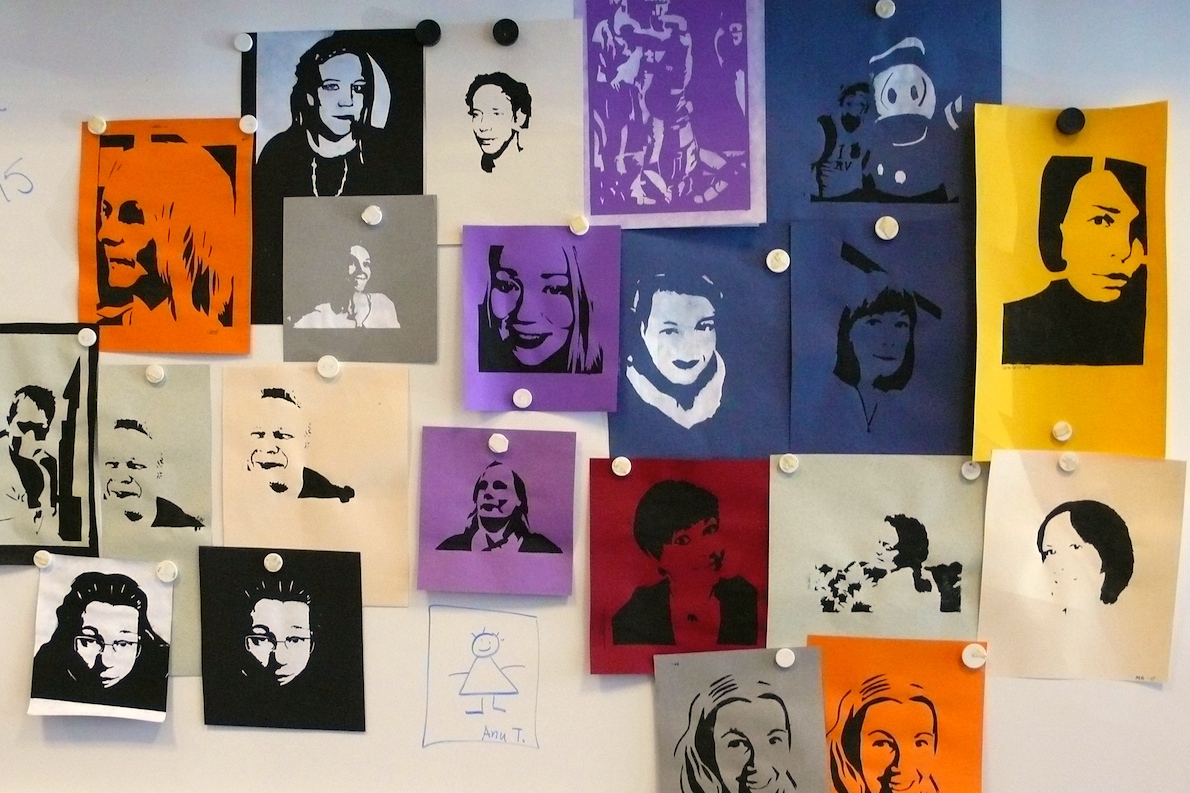 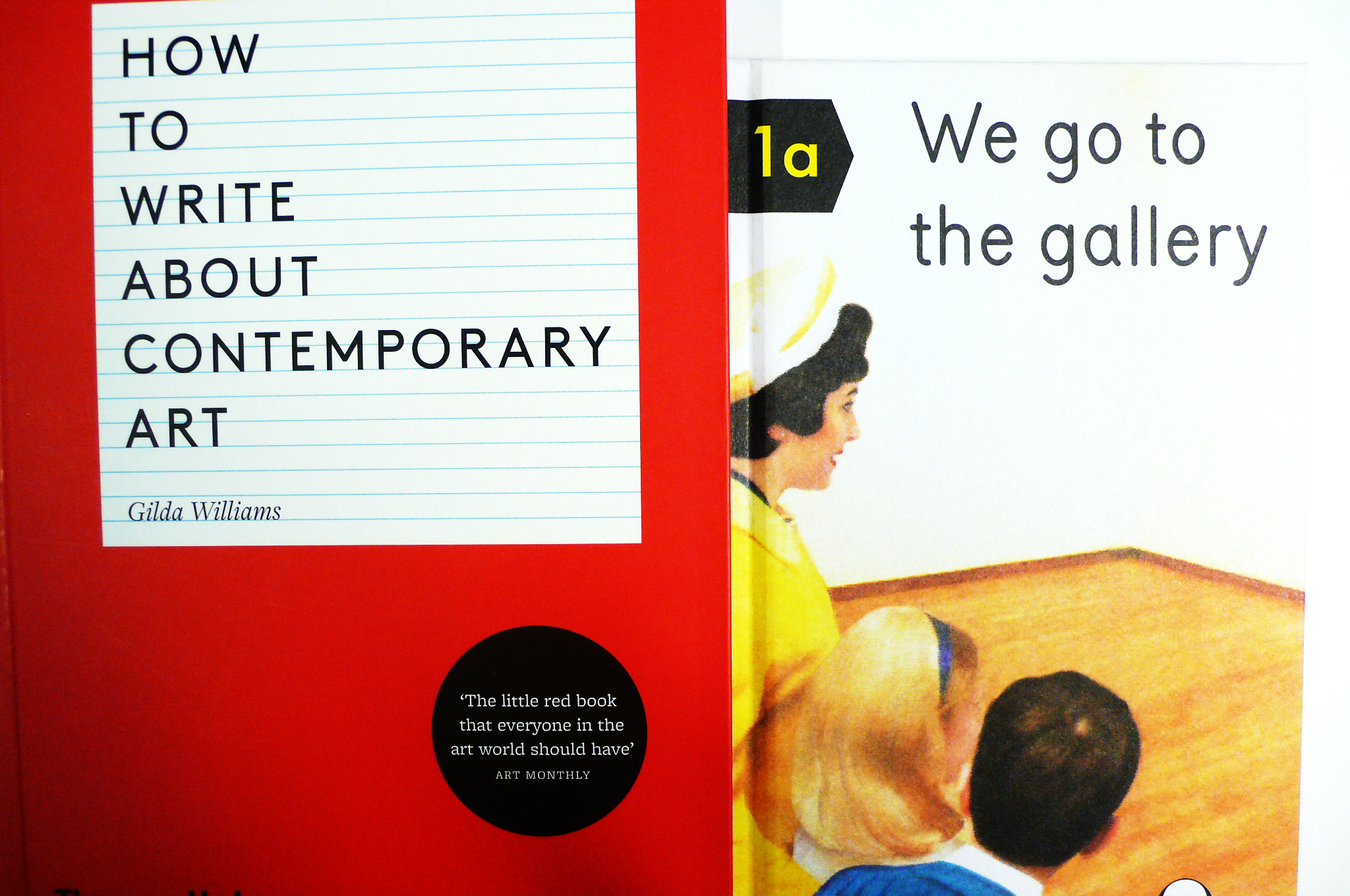 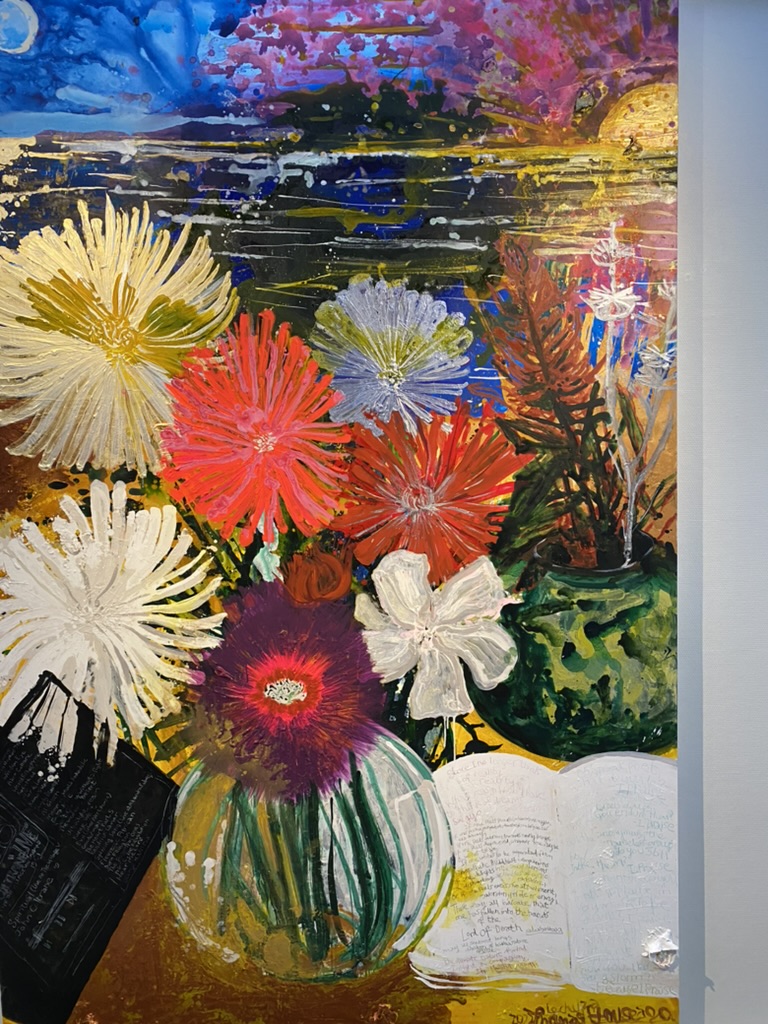 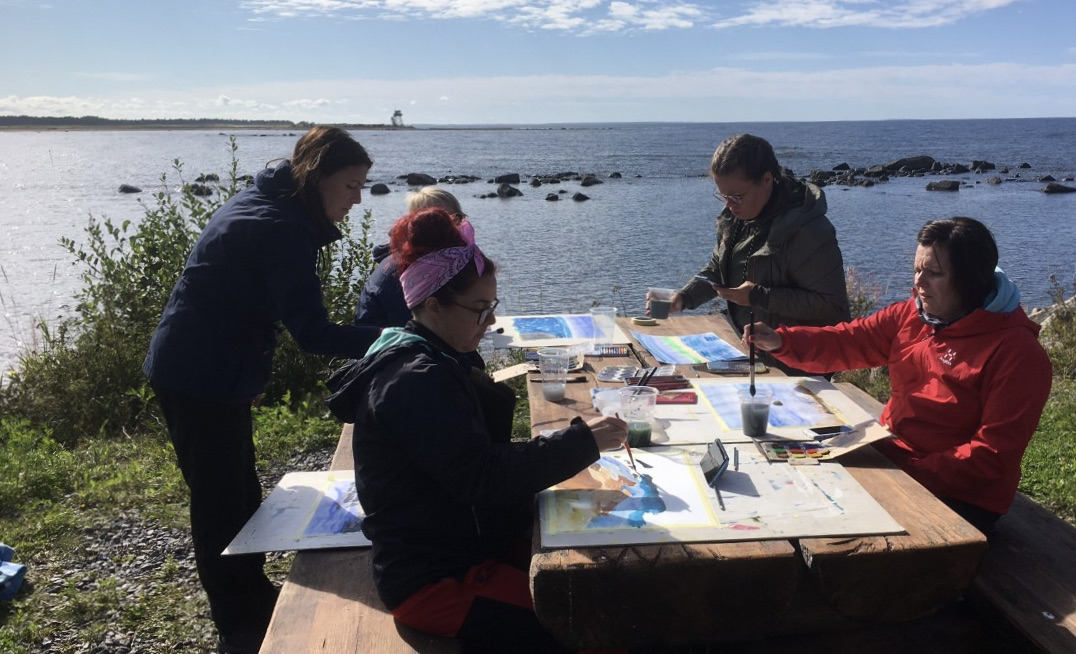 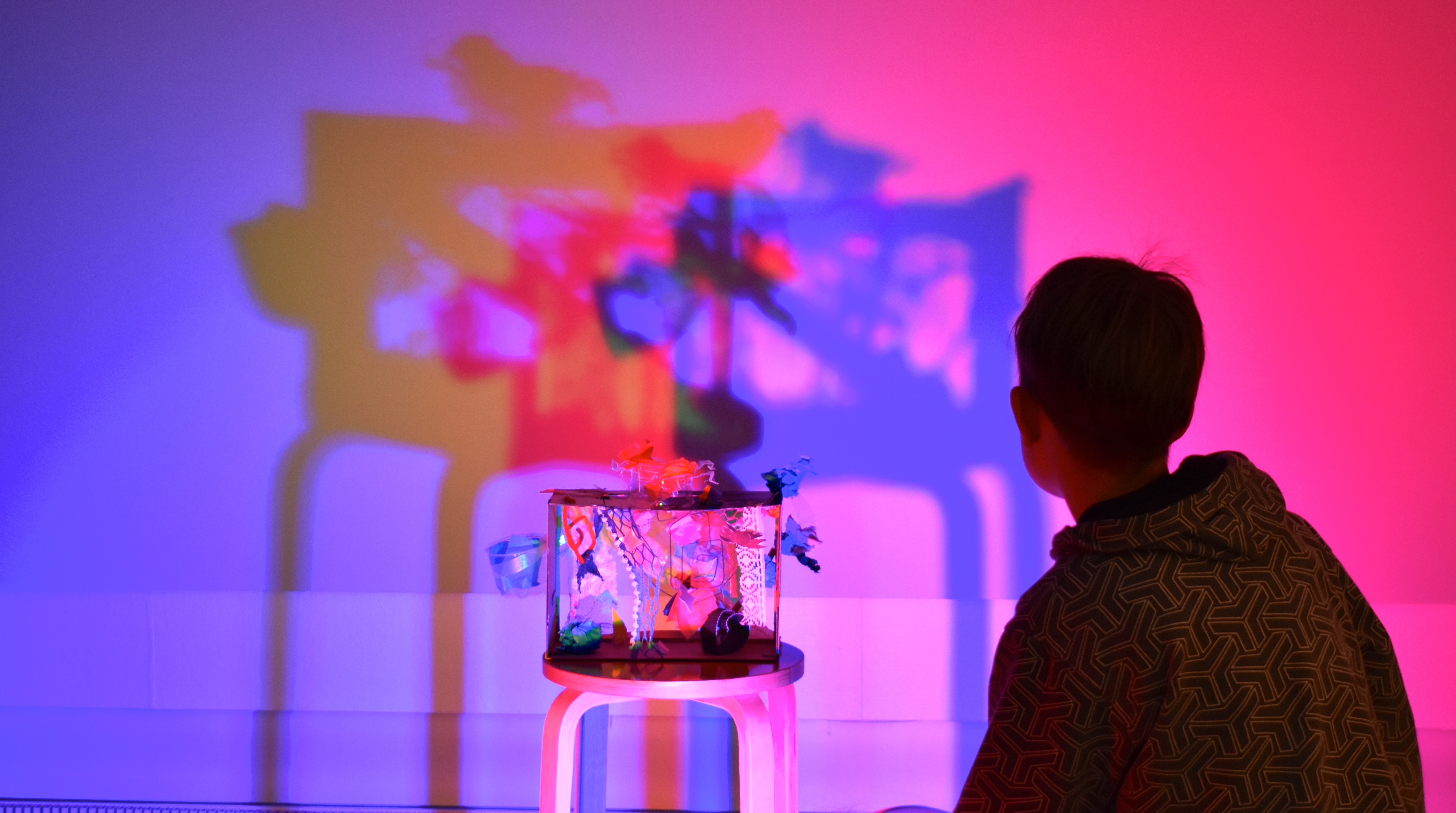 (TAIDE) KASVATUKSEN JA KOULUTUKSEN TEHTÄVÄT
Ekologiset, sosiaaliset, taloudelliset ja kulttuuriset kysymykset
Yhteiskunta –demokraattinen- rakentuu näiden ratkaisuille
Koulutuspolitiikan mikro- ja makrotasot:
Valtakunnallinen / koulu- tai kuntakohtainen OPS
Muutokset vs. perinteet, intressit ja kriittinen näkökulma
Yleiset kasvatuskäytänteet, jotka näkyvät arkipäivässä - esteettinen kokeminen ja –kasvatus kotona ja koulussa.
JYU. Since 1863.
23.10.2023
8
KÄYTÄNNÖN TOIMINTA                                                                            2023 Antti Lokka
Mitkä tekijät vaikuttavat kuvataiteen
	tehtävän suunnitteluun?  Mistä tulee tehtävän AIHE / TEEMA ?
Production – ilmaisukeinojen hallinta
Critical – Ilmiöiden ja kulttuurien (esim. kuva, media- 
         ja ympäristö- väliset suhteet
3.    Cultural – Esteettinen hahmottaminen ja arvottaminen

Millainen on tehtävänanto?		
TAVOITE <----> ARVIOINTI
Organisointi ja materiaalit
   OPSIN tavoitteet: Havaintojen tekeminen, kuvallinen tuottaminen
                                     ja taiteen tuntemus sekä suhde ympäristöön


Tunti- ja  jaksosuunnitelma
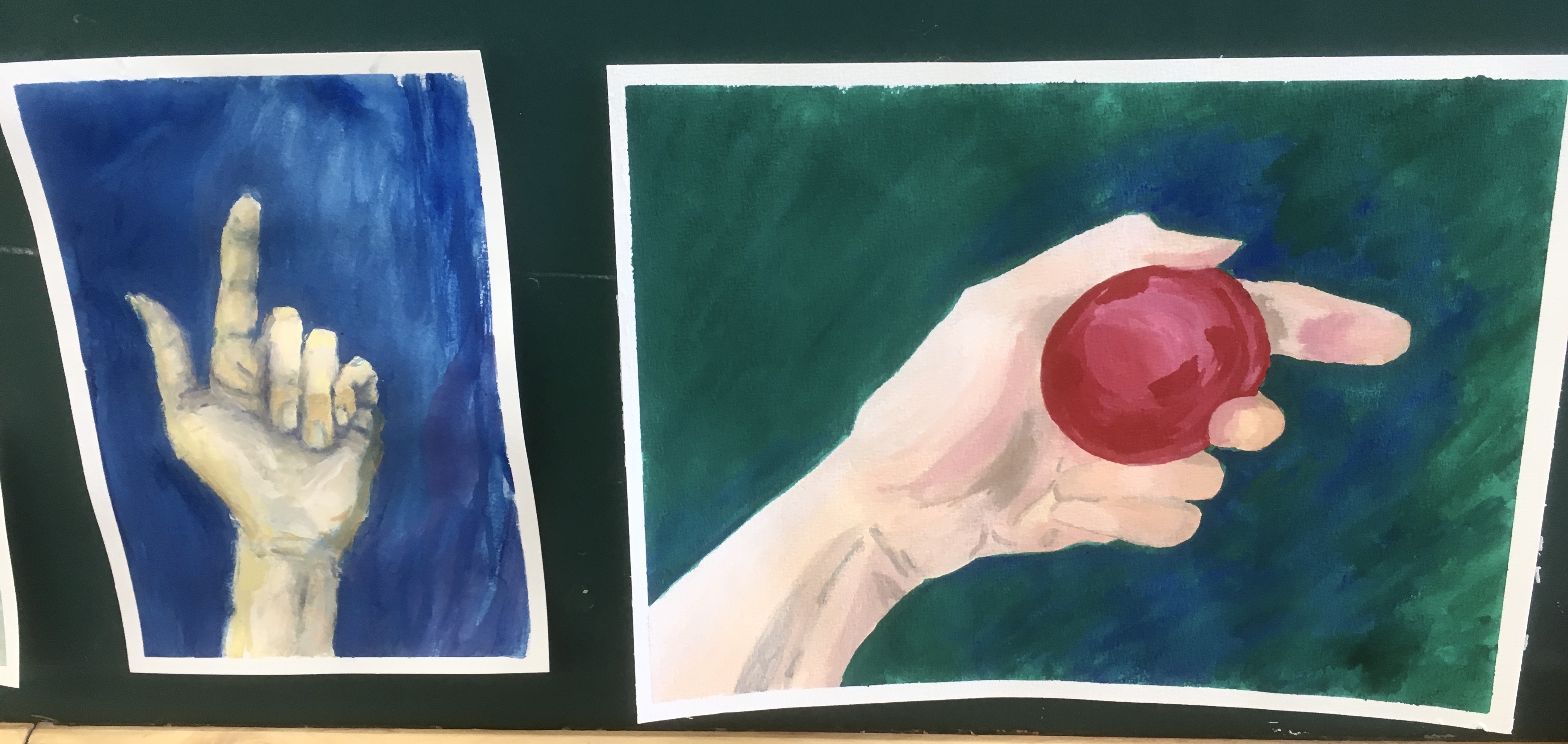 OPPIMINEN KUVATAITEESSA
Kuvataiteen 
opetuksen tavoitteet:

1.Visuaalinen havaitseminen ja ajattelu…
2. Kuvallinen tuottaminen…
3. Visuaalisen kulttuurin tulkinta…
4. Esteettinen, ekologinen ja eettinen arvottaminen… 

Laaja-alaisen osaamisen perusta
Ympäristön kuvat
Omat kuvat
Taiteen maailmat
Ilmaisu
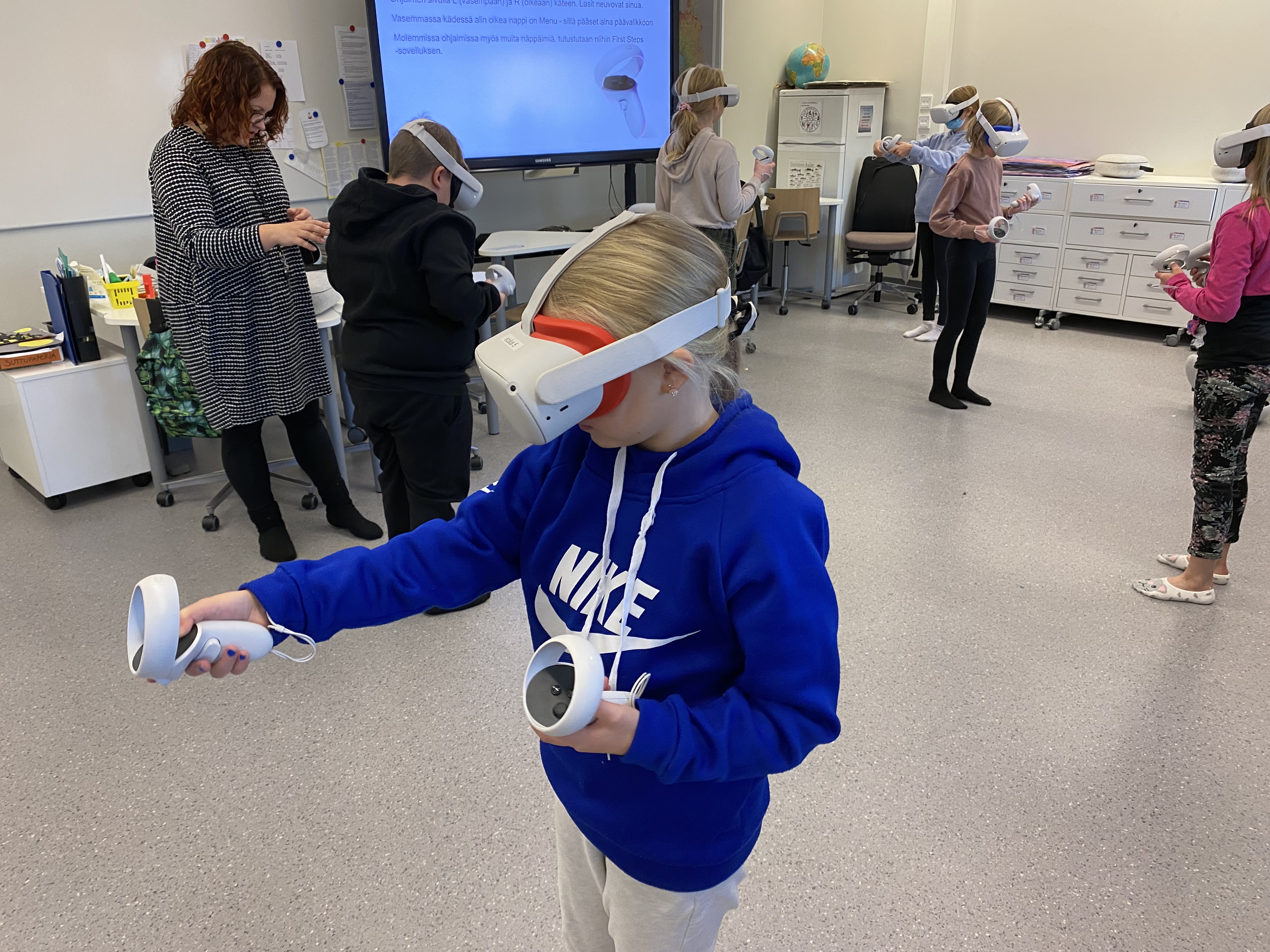 Diederik W. Schönau: 21. vuosisadan perustaidot:
TVT taidot
Sosiaaliset taidot 
Kriittisen ajattelun taidot
Kommunikaatiotaidot
Luovuus
Oppimistaidot
Ongelmanratkaisutaidot
Yhteistyötaidot
Expressing and communicating meaning is what  a work of art is all about.

Diederik W. Schönau, 2012:Towards developmental self-assessment in the visual arts: Supporting  new ways of artistic learning in school. International Juornal of Education Through Art, Volume 8 Number 1.
MITÄ ja MITEN ARVIOIDAAN KUVATAITEESSA                                                           Antti Lokka 2023
Reilun arvioinnin näkökulmat
Lait, säännöt ja sitoumukset
Opettajan hyvinvointi & työajan viisas käyttö
Oppilaan hyvinvointi
Sosiaalinen oikeuden-
   mukaisuus
Oppimisorientaatio
Oppimisen ohjaaminen 
– mitä tietoja, taitoja 
ja asenteita harjoitellaan?
Oppilaan toimijuus
Yhteisöllisyys
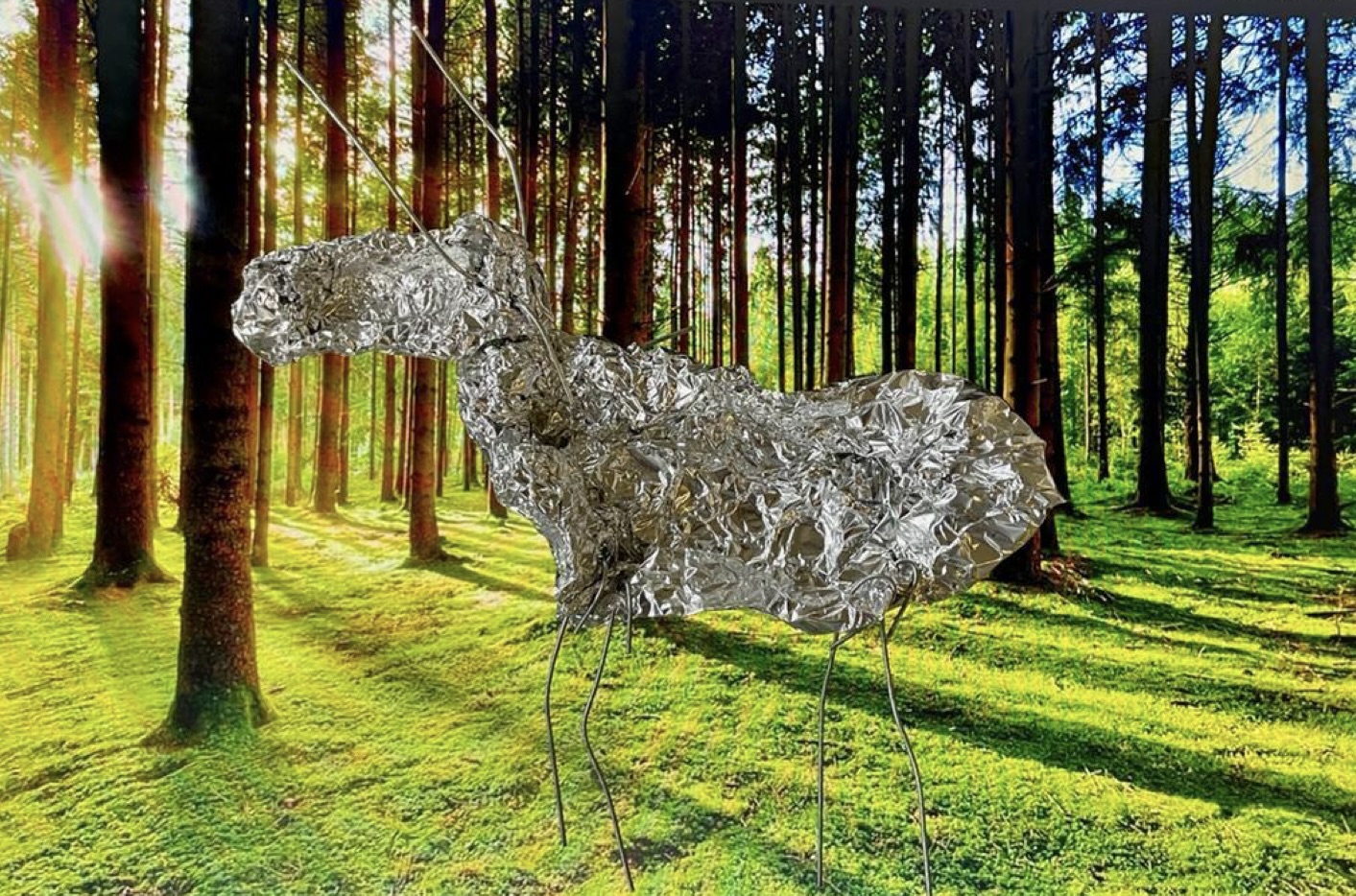 PEDAGOGINEN TEHTÄVÄ  23.10.  Pro
Suunnitelkaa toiminnallinen työpaja peruskoulun 3-6.lk oppilaille teemana taidemuseokäynti – ennen tai jälkeen- työpajan ja monilukutaito.

      3  ryhmää jotka suunnittelevat ja toteuttavat:

tuntisuunnitelman 3 x 45 min. pohjautuen verkkosivuihin:

https://www.jyvaskyla.fi/taidemuseo/nayttelyt-ja-tapahtumat/verkkonayttelyt          tai

https://www.oph.fi/fi/opettajat-ja-kasvattajat/materiaaleja-kuvataiteen-opetuksen-tueksi   sekä

https://eperusteet.opintopolku.fi/#/fi/perusopetus/419550/vuosiluokkakokonaisuus/428782/oppiaine/466342

millaista oppimateriaalia suunnitelmaan liittyy, työtapa …
mitkä kuvataiteen ops:in tavoitteet ja alueet liittyvät tähän?
mihin pitempään kokonaisuuteen tehtävä voi kuulua?
toteutus mahdollinen 13.11. demolla.
JYU. Since 1863.
23.10.2023
13
LUOVUUDEN ARVIOINTITAPOJA	                                   2023 Antti Lokka
RAJOJEN LAAJENTAMINEN – uusi käyttötarkoitus jollekin
KEKSIMINEN 
 vrt. peli – leikki,  muotoilu – koulutaide  kultakausi – nykytaide.  luodaan kokonaan uutta
3. RAJOJEN RIKKOMINEN – väittämä tms.
4. ESTEETTINEN JÄRJESTELY – voi liittyä tietoisesti tai tiedostamatta esim. arkeen 

Luova ongelmanratkaisu - opettaja vs. oppilas
Luova itseilmaisu – lapsikeskeinen lähestyminen
Lähde: Antero Salminen, Pääjalkainen 2005, Helena Sederholm, Conversations on Finnish Art Education 20017
MITÄ“HYVÄN” KUVATAIDEOPETTAJAN TULEE TIETÄÄ JA OSATA?

	Mainitse jokin esimerkki aikaisemmalta esim. omalta kouluajalta.

MIKÄ ESTÄÄ  TAITEEN TAI LUOVAN ILMAISUN  OPETUKSESSA?

	Miten (kuva)taideopettaja voi tukea oppilaan omaa ajattelua. Joitakin esimerkkejä molemmista ääripäistä…
TAIDE OSANA YLEISTÄ KASVATUSTA 																		 Antti Lokka
viisi periaatetta
ongelmiin on useampi ratkaisu
miten on yhtä tärkeää kuin mitä
    ” sisäinen tyytyväisyys ”
asioita voidaan ilmaista ei-kirjallisesti
esteettinen kokemus ja yleinen ”laatu”
rutiinit vs. kokeellisuus

Lähde: Elliot W. Eisner; The Arts and the Creation of Mind 2004
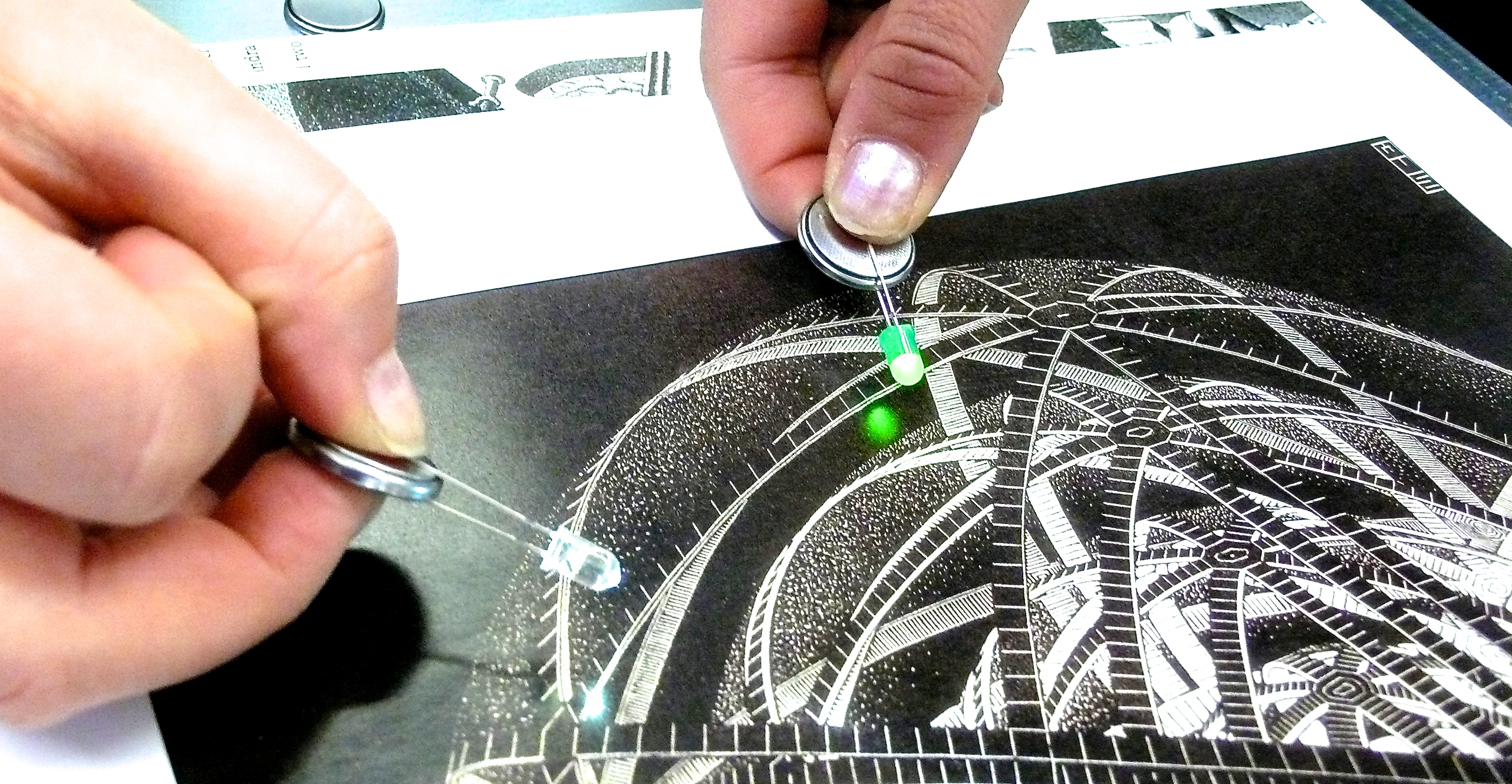 MUODOSTA MAISEMA – tehdään  11.4. demolla
tehtävänä on piirtää rajausaukkoa hyödyntäen perusmuodoilla & vapaalla kädellä oma tulkintasi ala-aulan ikkunasta näkyvästä maisemasta viivapiirroksena ja hieman varjostaen.

tehdään värillinen pohjamaalaus

mahdollisuuksien mukaan voit lisätä -4 tehosteväriä piirrokseen puuväreillä
17
JYU. Since 1863.
23.10.2023
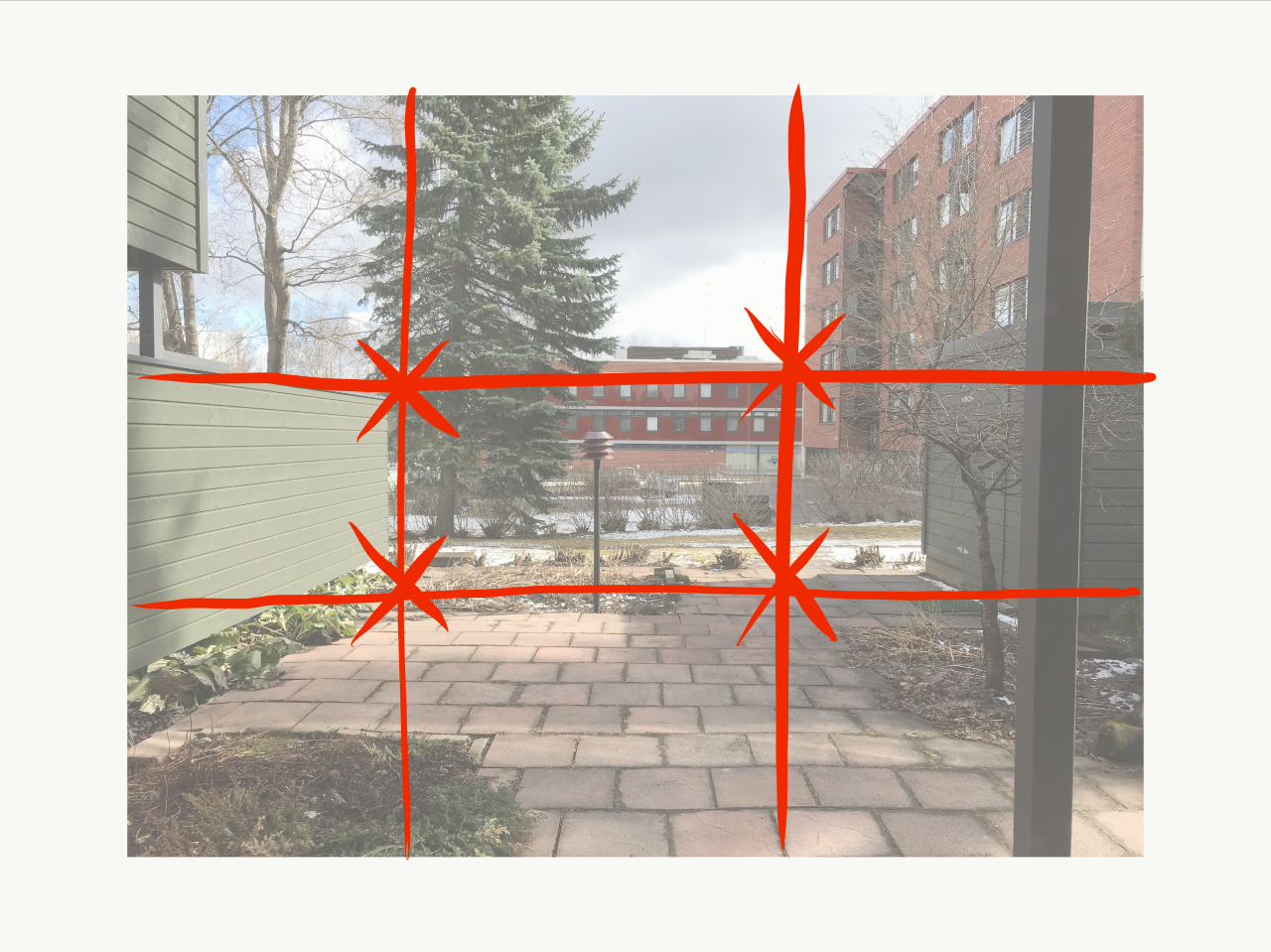 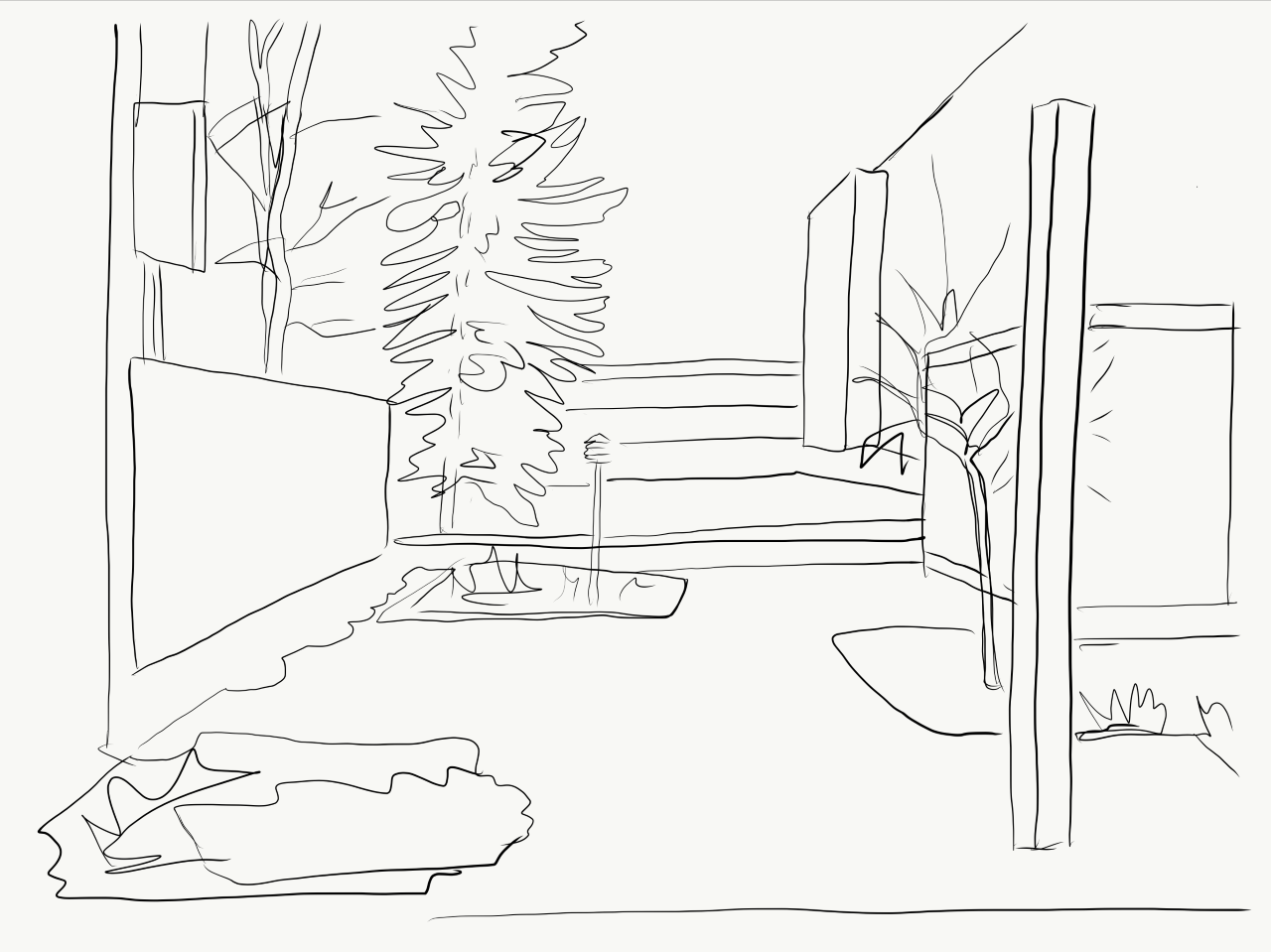 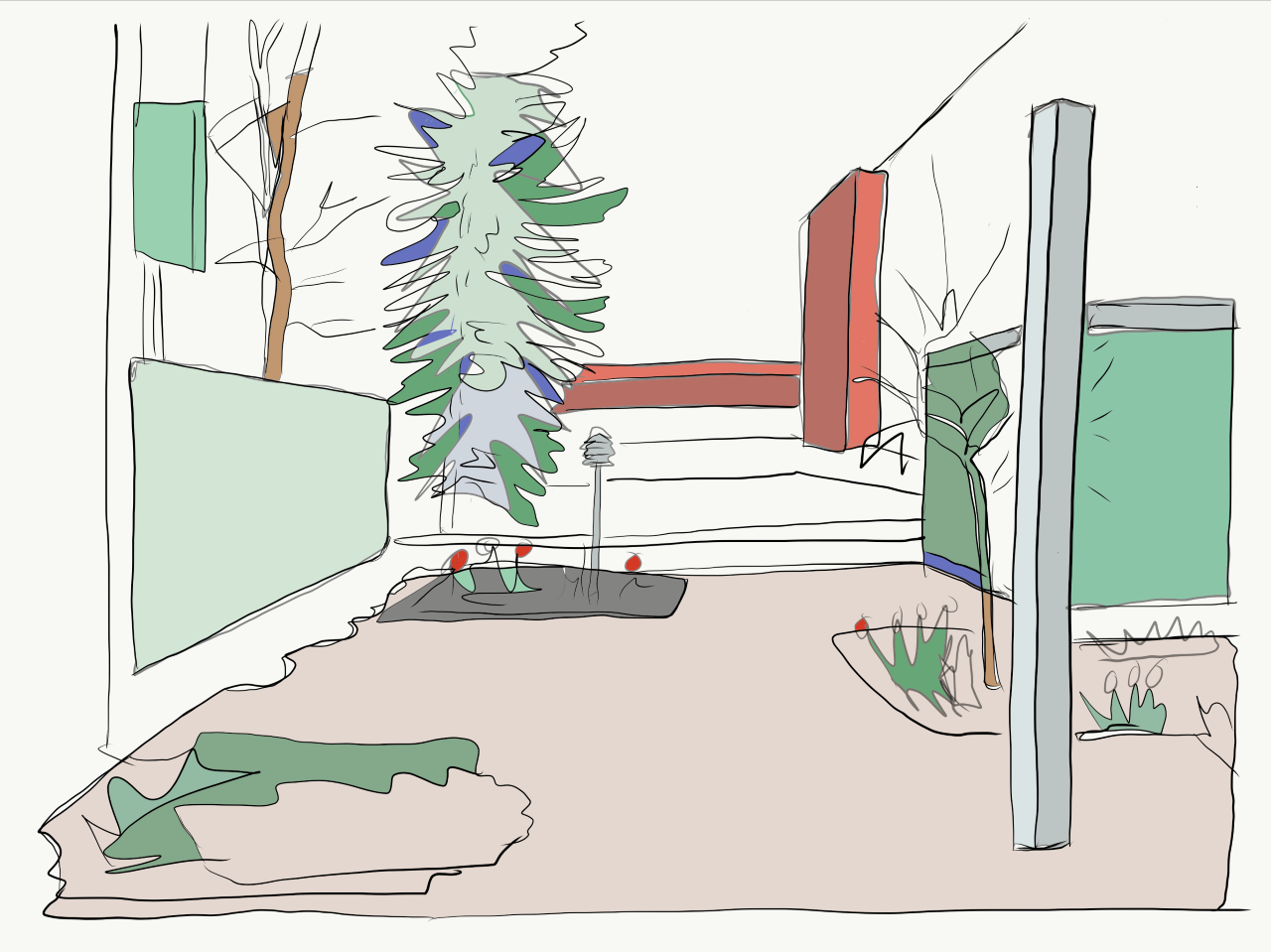 JYU. Since 1863.
23.10.2023
18
AINEISTON SISÄLLÖNANALYYSI – TAIDEKUVA					- tehdään pienryhmissä
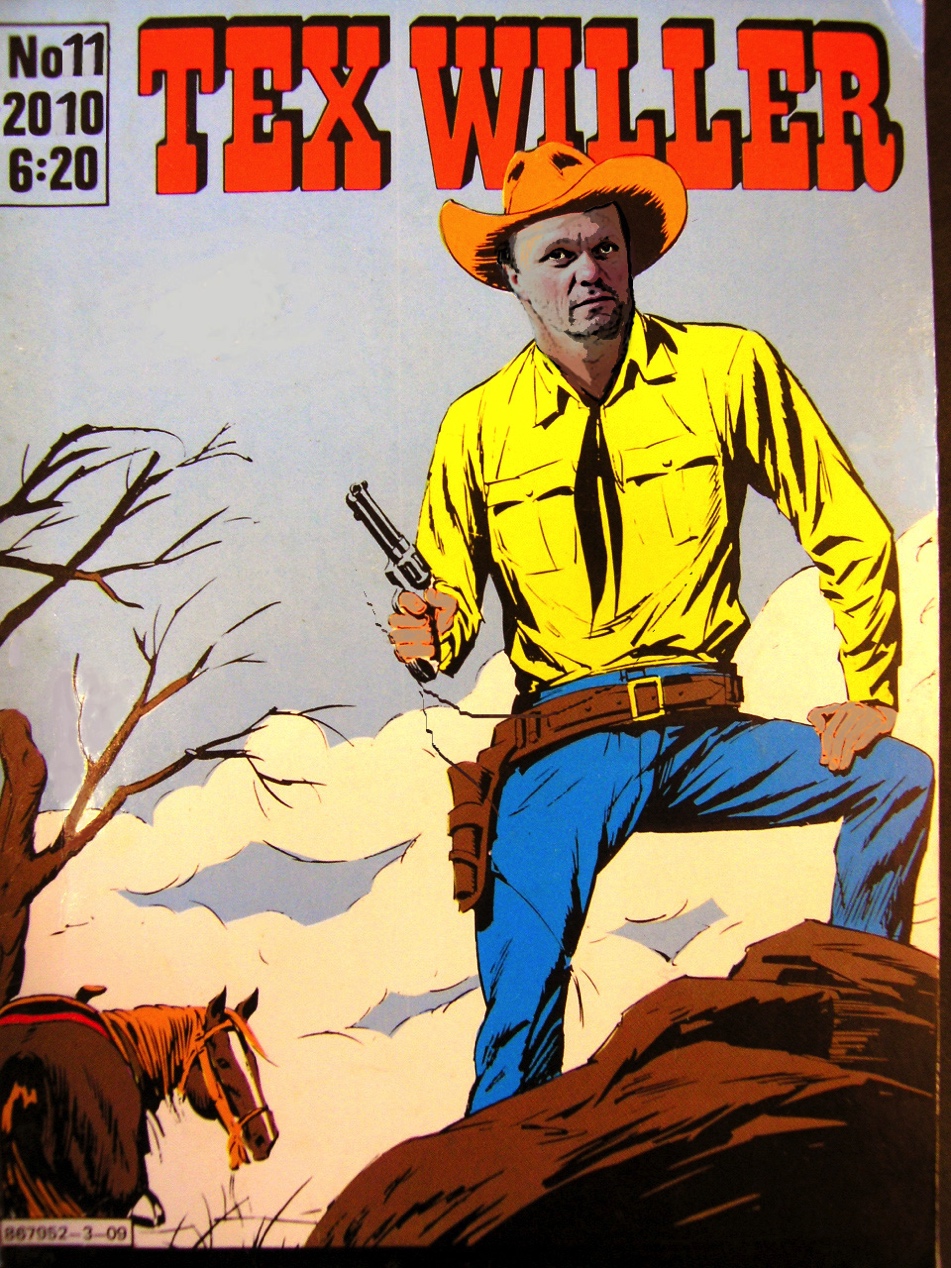 suuri otos, lukumääriä, taulukointi
visuaalisia järjestyksiä

rakenteita, luokittelua
aineistolähtöinen, laadullinen 
osuus, kriittinen ote

TEHTÄVÄ: Pohtikaa pienryhmissä
miten järjestätte valitsemanne 
taidekuvat esim. materiaalin, tyylin tai
aikakauden mukaan

Lähde; Juha Herkman,  Kriittinen mediakasvatus 2007
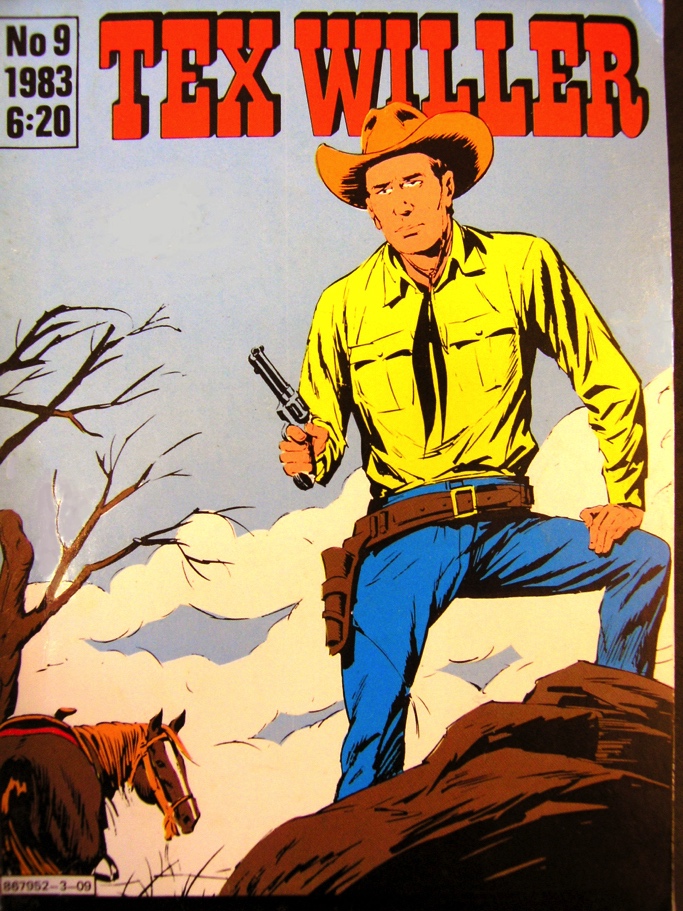 Kuvantarkastelu tehtävä
Keskustelkaa ja tulkitkaa pienryhmissä valisemaanne teosta / muotoiluesinettä VTS –menetelmän avulla.

· Mitä tässä teoksessa / paikassa on meneillään tai mitä siinä tapahtuu?
· Mitä saa sinut sanomaan näin?
· Mitä muuta voit vielä löytää teoksesta?
2023 Antti Lokka
Taidekuvan tarkastelu, kuvan "lukeminen”
   
Kotitehtävä ensi kerralle: ETSI ja TALLENNA TAIDEKUVA / KUVA TAIDETEOKSESTA


Kuvan pohjalta käydään ryhmäkeskustelu	
” Erilaisia tapoja taidekuvien tarkasteluun ”
PALAUTE ja ARVIOINTI 			                                   			        2022 Antti Lokka
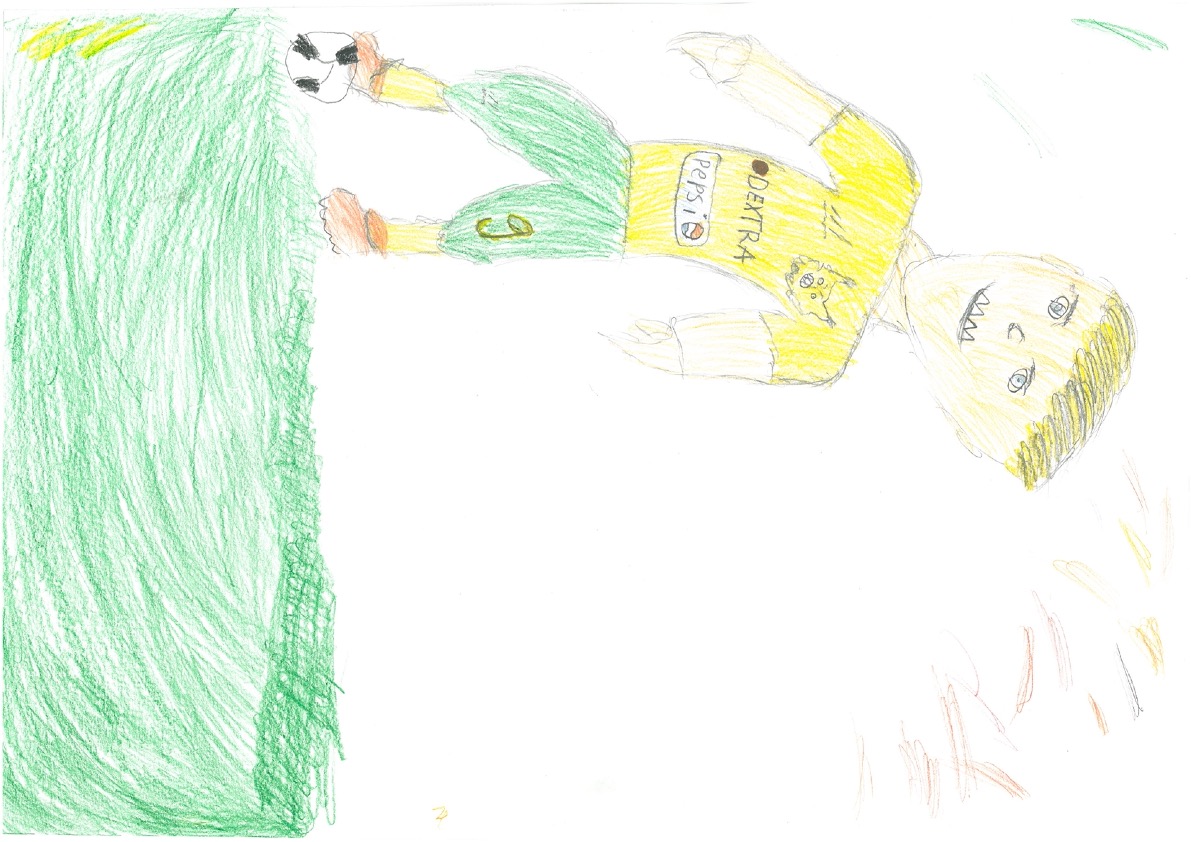 Formatiivinen arviointi tehtävissä –
Palaute osallistumisesta ja sinnikkyydestä 
tukee oppimista – palaute edistymisestä.

Integroiva arviointi (tukee pitkällä tähtäimellä)
* Palaute oppilaan edistymisestä
* Palaute oppimisprosessista
* Itseohjautuvuuden vahvistaminen

Näyttävätkö työt  epäilyttävän samoille 
– ”seinällä onkin 20 malliksi näyttämäni 
työn kaltaista kuvaa, 
tai joku maneerini on näkyvissä. ”

Tehtävän ilmoituksen on oltava yksiselitteinen 
ja tehtävänannon sanamuodon sellainen 
että arviointi on mahdollista.
PALAUTE ja ARVIOINTI
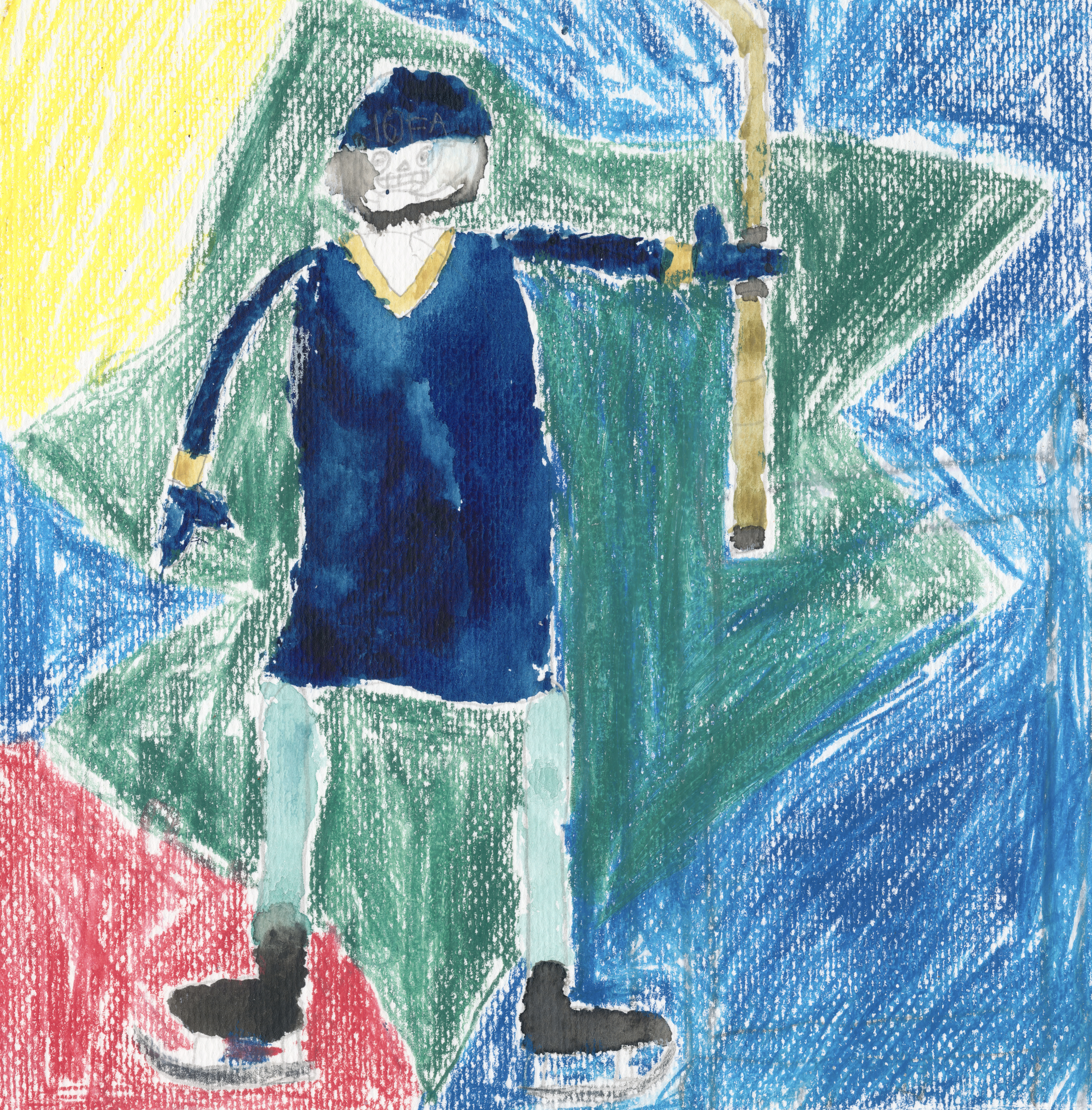 Ohjaaminen – oppimisen ohjaaminen 
ja tukeminen, oppimista suuntaavat vihjeet
Tunnetoimijuus ja vuorovaikutusosaaminen

Palauteketjut – ketjumainen 
Opetusvuorovaikutus, jatkokysymykset
Kuvataide tiedon rakentamisen välineenä 
vrt. akateemiset aineet.

4. Lk hyvä osaaminen -> kuva stepeistä tähän.

Vastausten hyödyntäminen – Oppilaiden 
ajatusten sanallistaminen ja selventäminen
Kohdennettu palaute ja laajentaminen
KUVATAITEEN OPPITUNNIN RAKENNE
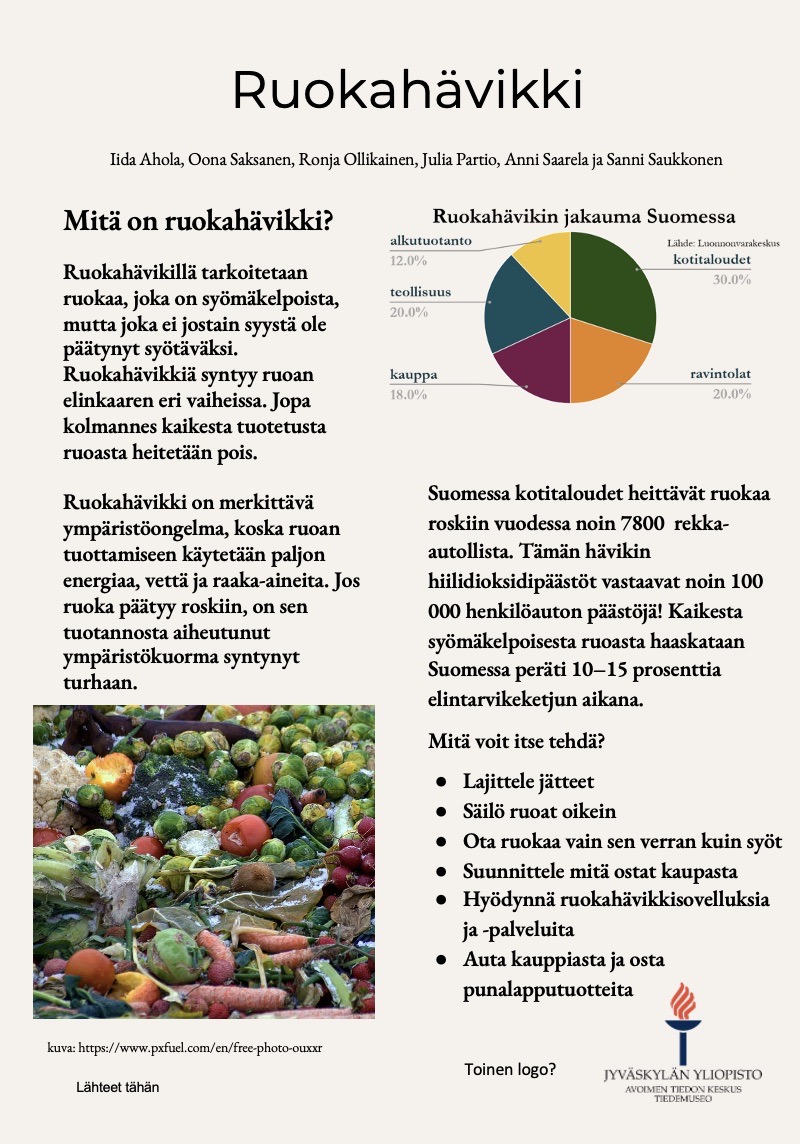 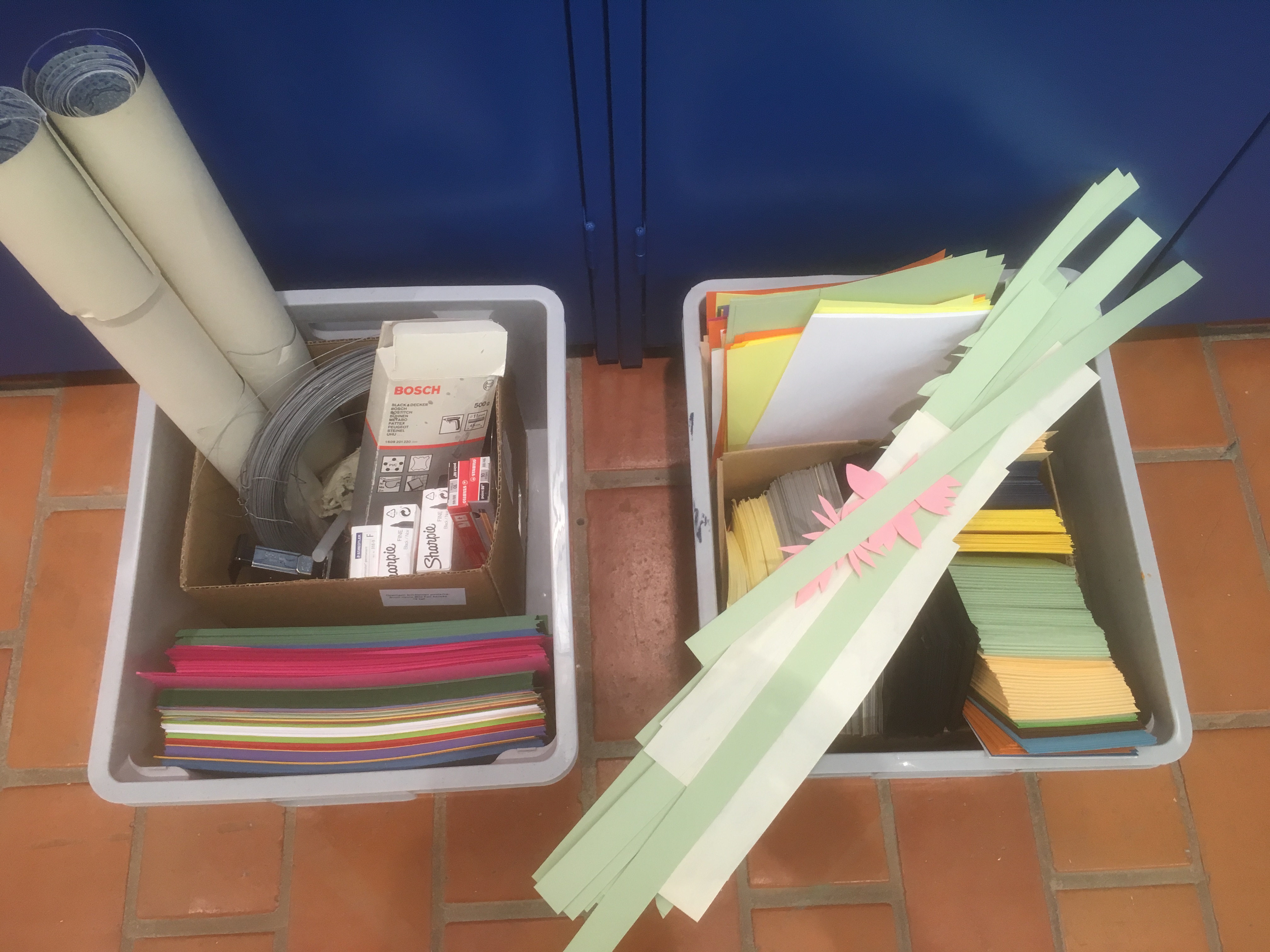 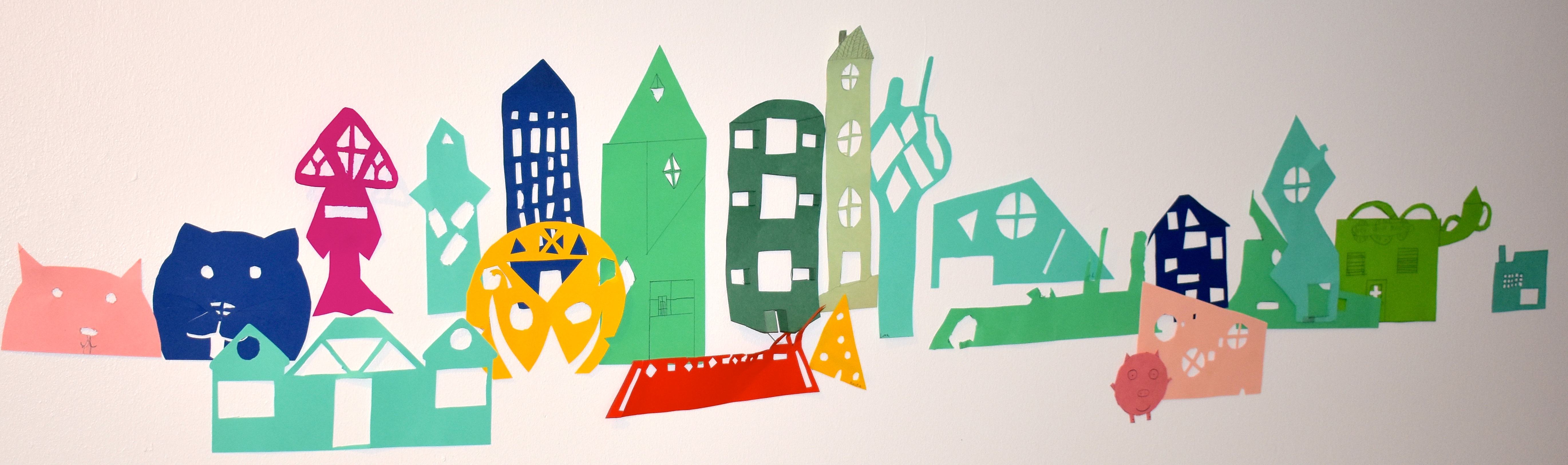 * MOTIVOINTI
* TEHTÄVÄN ILMOITUS
* DEMONSTROINTI
* TEHTÄVÄN SUORITUS OHJAUS
* OHJEIDEN TÄSMENNYS
* ARVIOINTI
* SYVENTÄMINEN
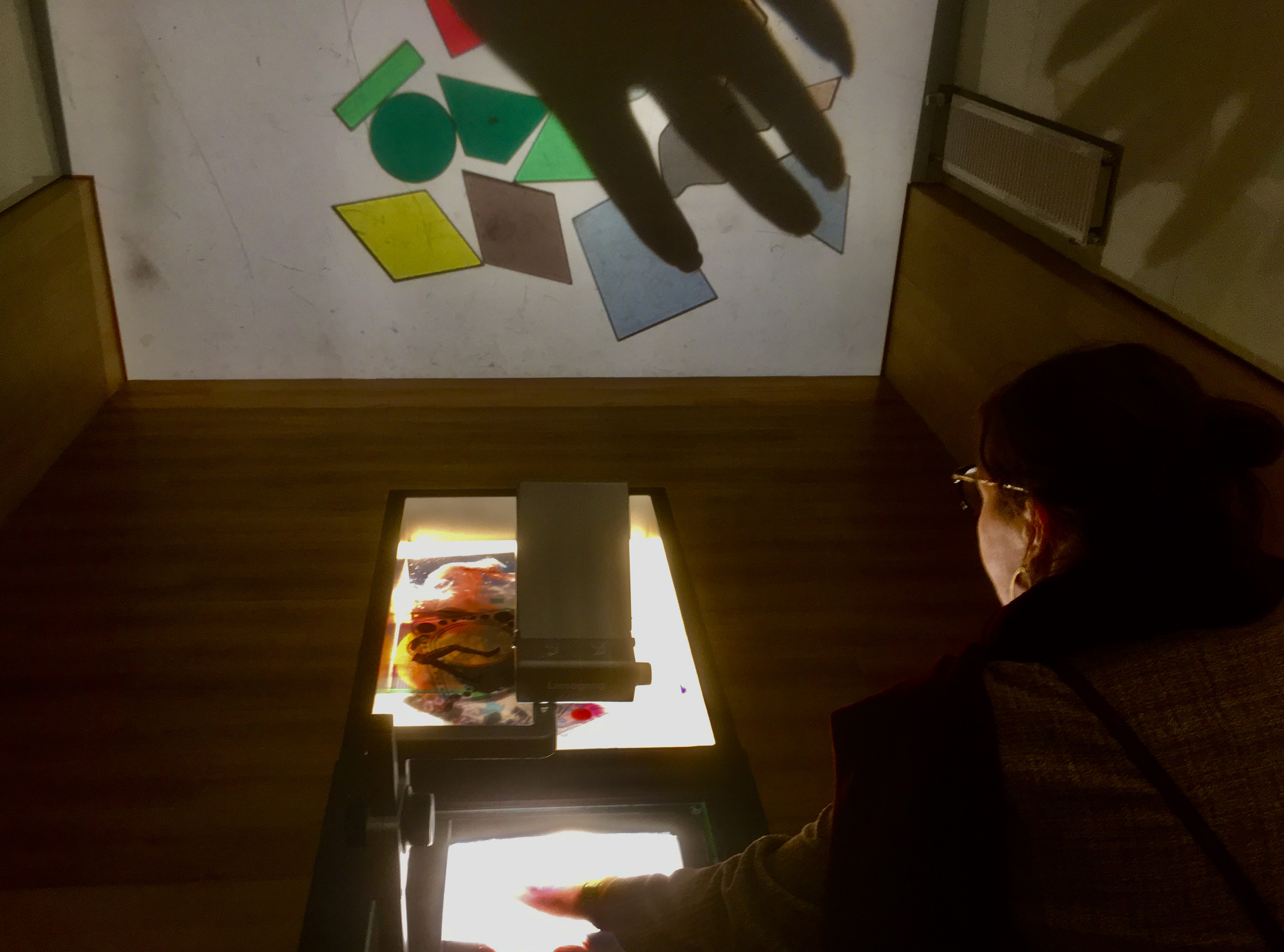 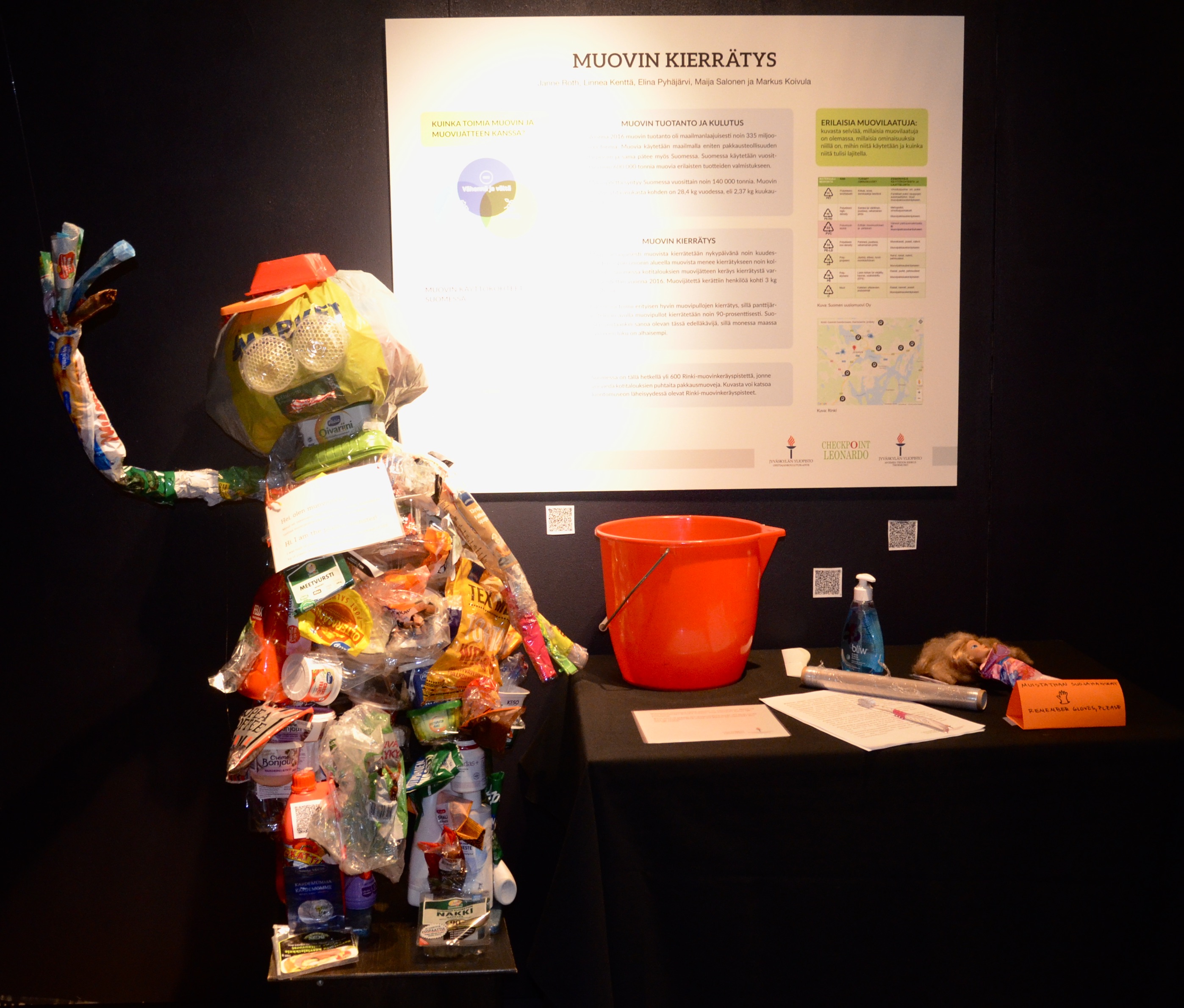 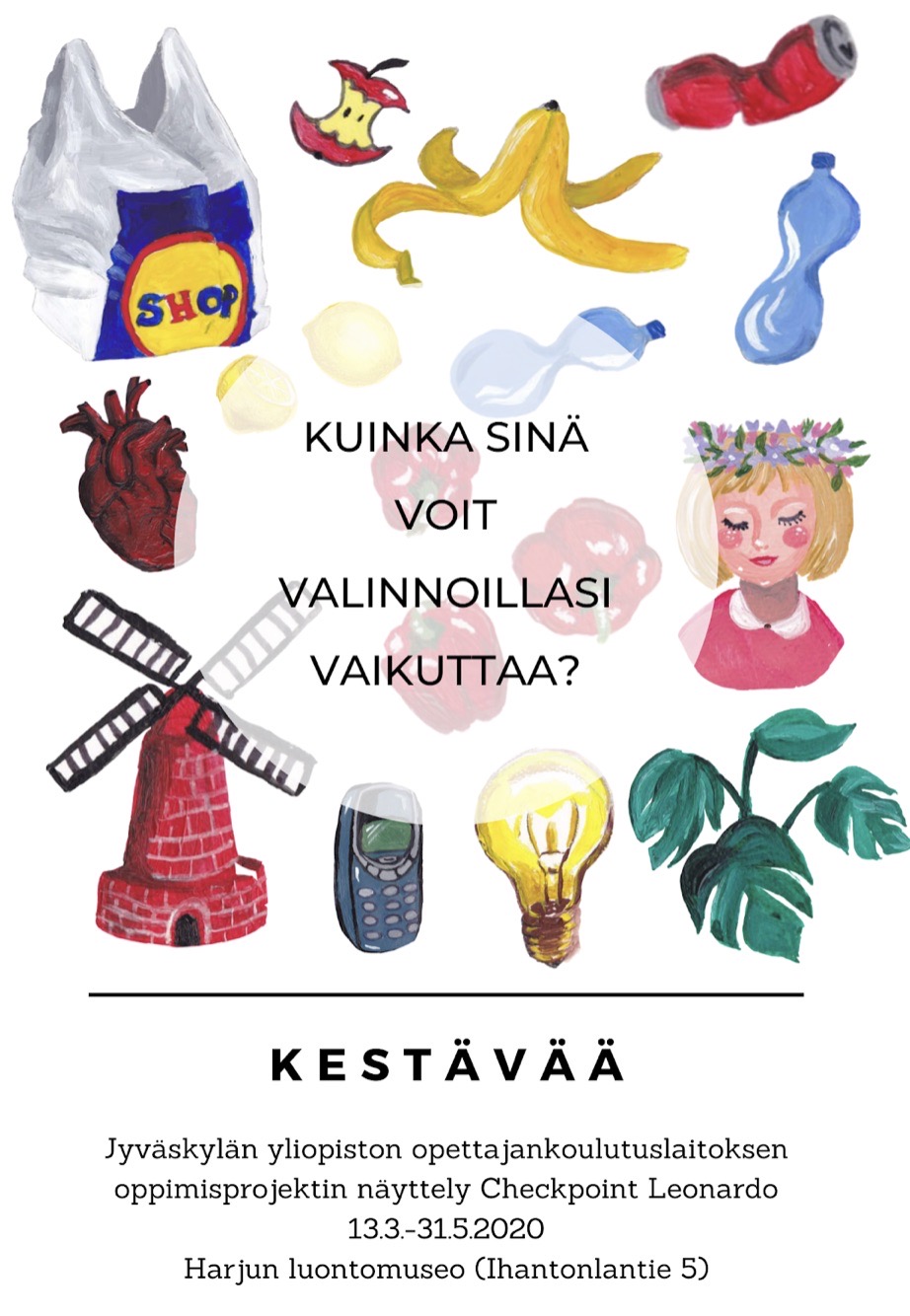 25
KOKEMUKSELLINEN OPPIMINEN tiedon lajina
2022 Antti Lokka
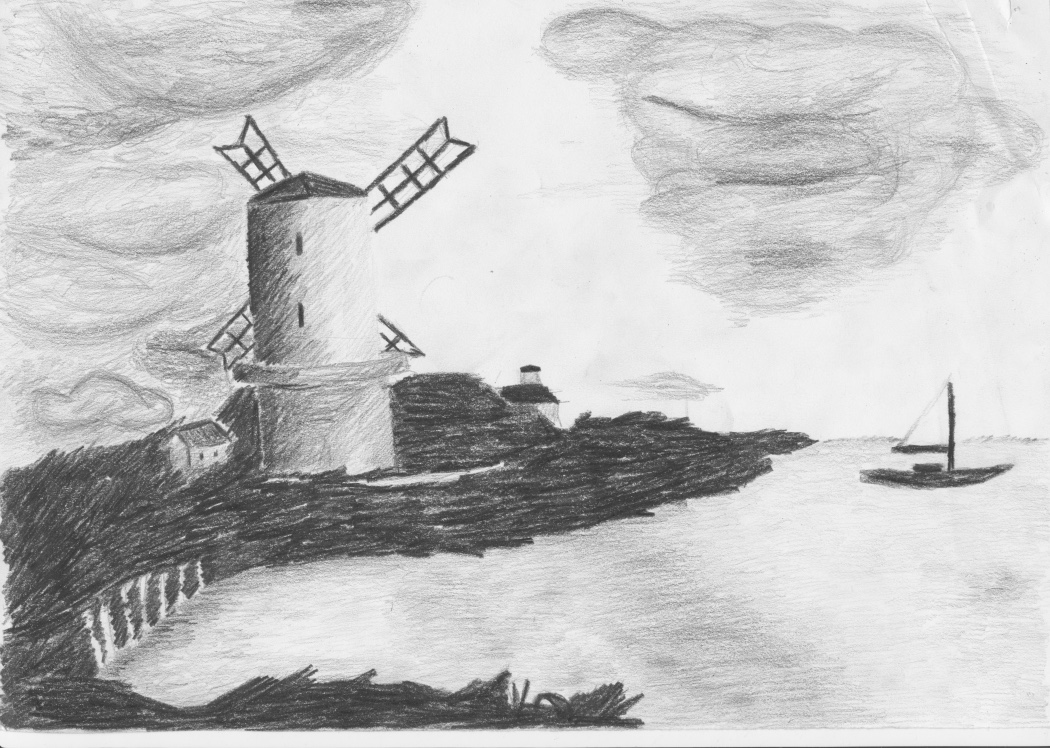 OKL:n integraatiomalli:
primitiivinen tieto ->
itseilmaisun tarve ->
hiljainen työ ->
taideteos 
Lähde:Nikkola & co  Toinen tapa käydä koulua 2013

Perint. kokemuksellinen oppiminen
Mitä taide voi opettaa? Taito- ja taideaineiden ops.
Miten taiteellinen oppiminen näkyy –palaute?
Lähde:  Herbert Read, A. Efland, John Dewey ja muut klassikot
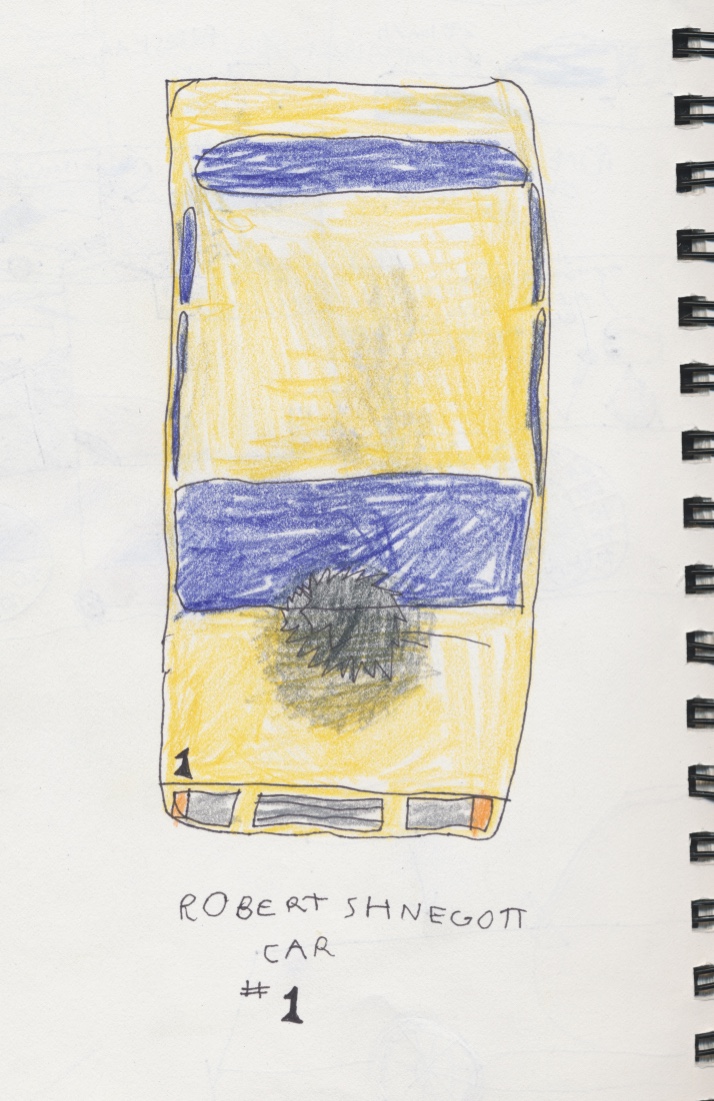 INTEGRAATIOKOULUTUKSEN ERITYISTEN EHTOJEN TAULUKKO – JYU OKL 2003 ->
MINÄ                   KOKEMUS              ILMAISU/TAIDETEOS


MUUT                  SOPIMUS               KESKUSTELU


ULKOINEN TOD. HAVAINTO             MALLI
27
MEDIAKASVATUS ja VISUAALINEN KULTTUURI
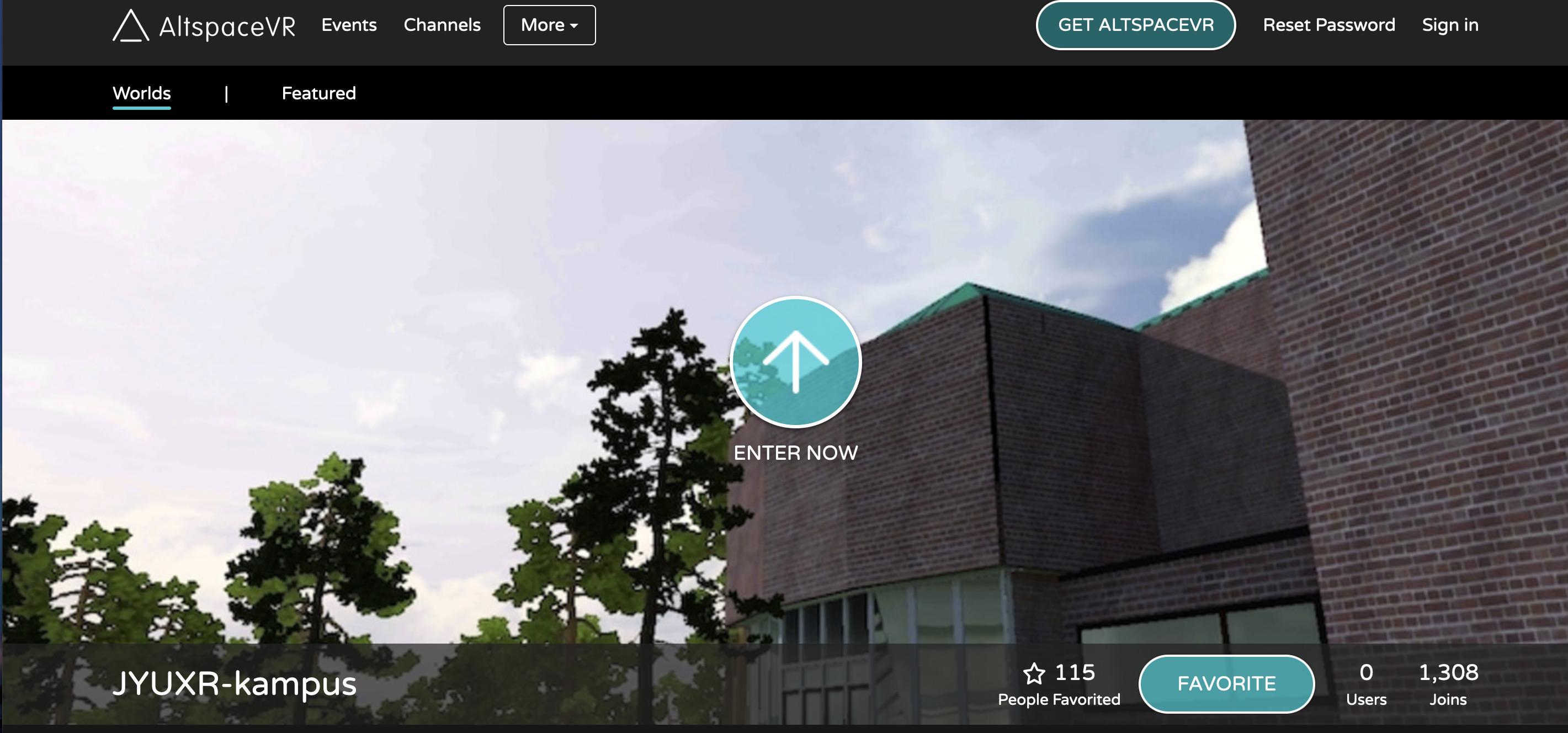 multimodaalisuus = eri ilmaisukanavien samanaikaisuus
monilukutaito osana kuvanlukutaitoa
median käyttö “ruutuaika”
medialaitteet – lastenhuone
mediakulttuurit  
virtuaalimaailmat
identiteetin rakentuminen
   lähde: Janne Seppänen: Visuaalinen Kulttuuri 2005, Juha Herkman Kriittinen mediakasvatus 2007. Päivi Setälä; Lapsi kuvan takana 2012.
JYU. Since 1863.
23.10.2023
28
TAIDEKASVATUS SUOMESSA
I Yleissivistävä taideopetus; perusopetus, lukiot, ammatilliset oppilaitokset, päiväkodit.
II Harrastetoiminta; tavoitteellinen ja ohjattu toiminta koulun ulkopuolella vauvasta vaariin. Iltapäiväkerhot, avoin yliopisto, kansalaisopisto
III Taiteen perusopetus; Lain ja asetusten mukaista eri taiteen mm. kuvataide, musiikki, sirkus, arkkitehtuuri, käsityö mukaista opetusta koko maassa. 393 koulua, 125 000 oppilasta /vko
IV Ammatillinen koulutus -AMK- ja taideyliopistot.
JYU. Since 1863.
23.10.2023
29
TAIDEKASVATUKSEN PERIAATTEITA
Tavoitteena kulttuurisen herkkyyden lisääminen varhaislapsuudesta lähtien, yhdistää taide + kokija yksilötasolla 
Taide- ja kulttuuritoiminta ovat keskeisiä elementtejä hyvän elämän ja arjen kokemiselle; aineeton hyvinvointi
Taiteellisen toiminnan avulla on mahdollista jäsentää ja hahmottaa ympäristöä
Oman ilmaisun löytäminen
Prosessin korostaminen
Kunnolliset välineet ja materiaalit
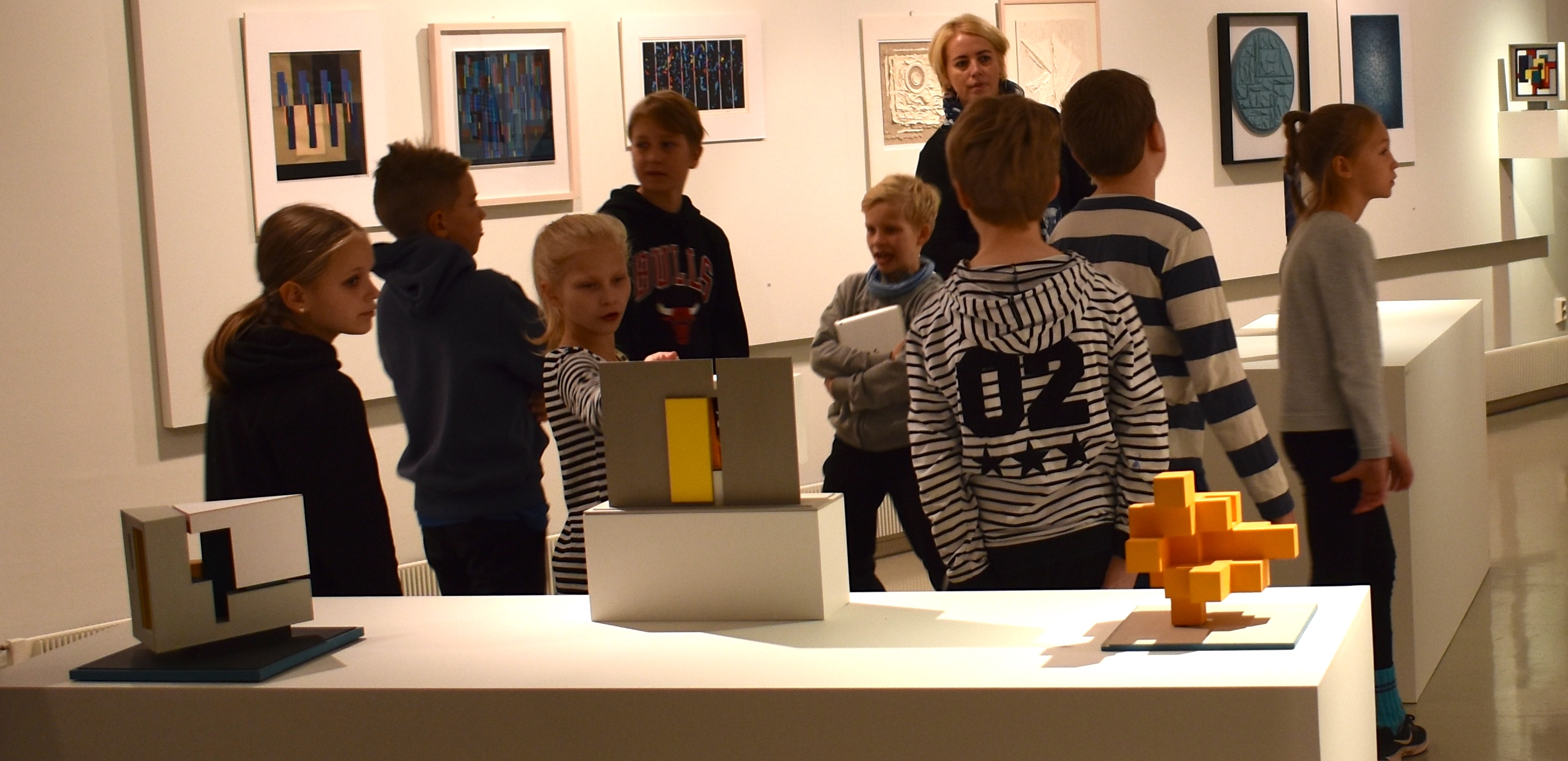 JYU. Since 1863.
23.10.2023
30
JYU. Since 1863.
23.10.2023
31
JYU. Since 1863.
23.10.2023
32
Lähteet, lisätietoa ja linkkejä
Sinikka Rusanen – Mirva Kuusela – Kati Rintakorpi – Kaisa Torkki Mun kuvista kulttuuriin - Kuvataidetta esi- ja alkuopetukseen, Lasten keskus 2018
Kuvataiteen opetuksen tueksi artikkeleita:  https://www.oph.fi/en/node/1677
Elokuvaan, animaatioon ja televisioon liittyvää:  http://www.koulukino.net/etusivu
Mediakasvatusseura: https://mediakasvatus.fi
Kotimainen taidehistoria: https://www.kansallisgalleria.fi
Elliot W. Eisner; The Arts and the Creation of Mind 2004
Martikainen, Annukka ; Nikkola, Tiina, 1970- ; Lokka, Antti. Julkaisussa: Toinen tapa käydä koulua : kokemuksen, kielen ja tiedon suhde oppimisessa, Vastapaino 2013
Conversations on Finnish art education, Mira Kallio-Tavin ; Jouko Pullinen (toim.) , Aalto-yliopiston taiteiden ja suunnittelun korkeakoulu, Aalto Arts Books
Visuaalisen kulttuurin monilukukirja, Marjo Räsänen, Aalto-yliopiston taiteiden ja suunnittelun korkeakoulu, Aalto Arts Books | Booky.fi
JYU. Since 1863.
23.10.2023
33
KIITOS OSALLISTUJILLE!
ANTTI LOKKA 2021
23.10.2023
JYU. Since 1863.
34